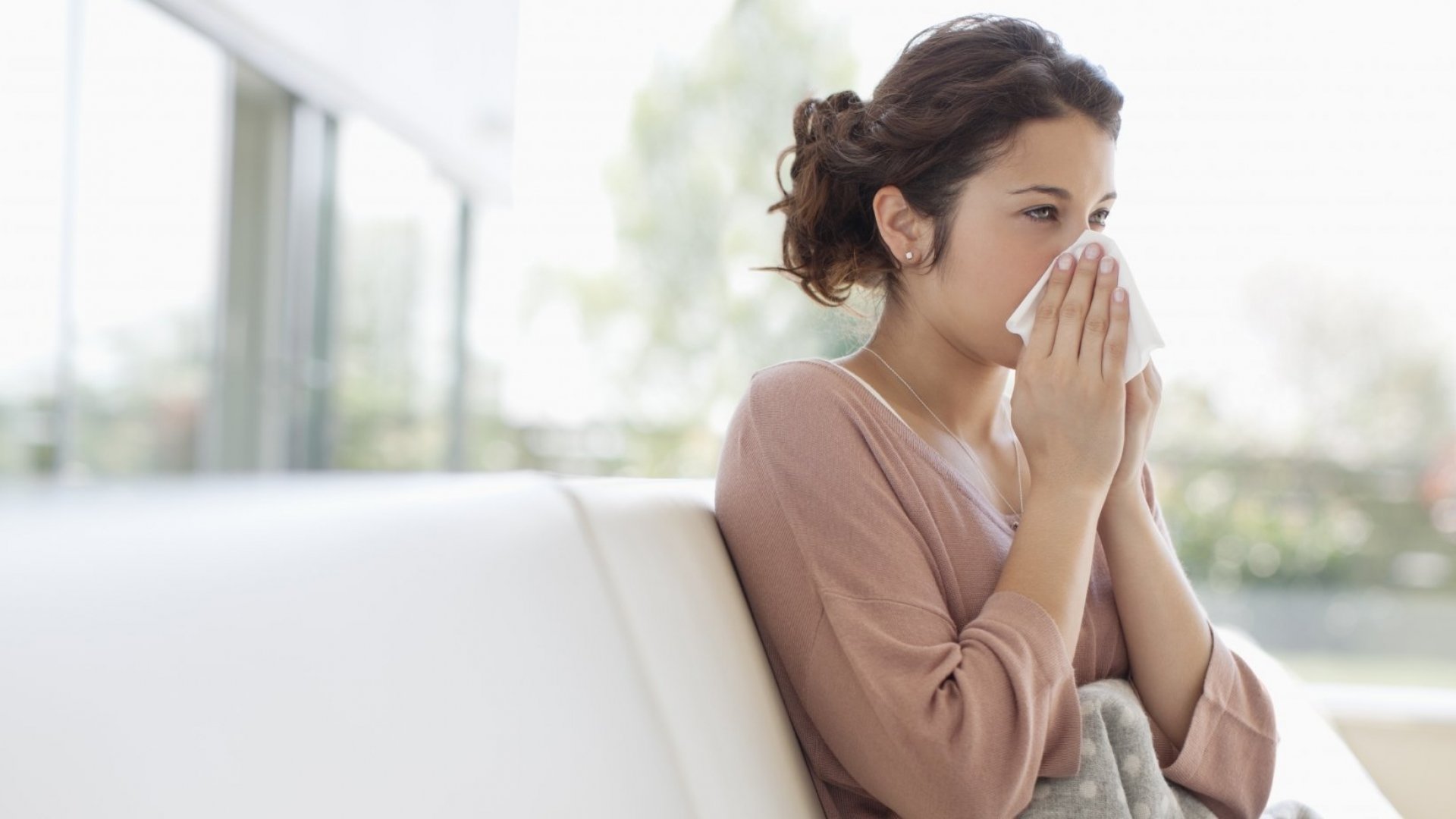 what’s Wrong?
Writing
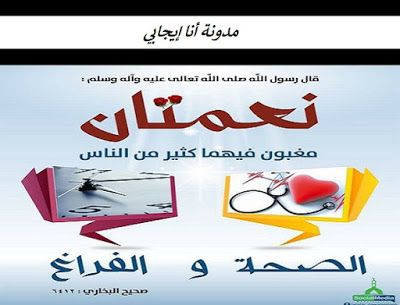 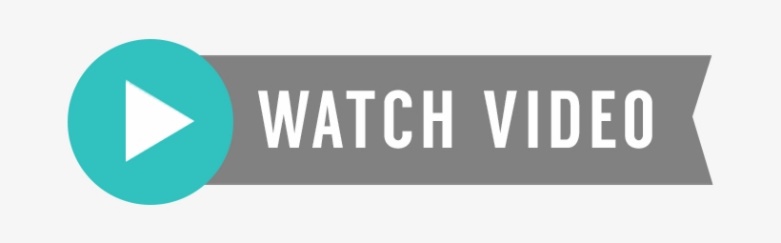 SG2 U8
Page 72
Then answer the questions:
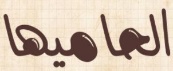 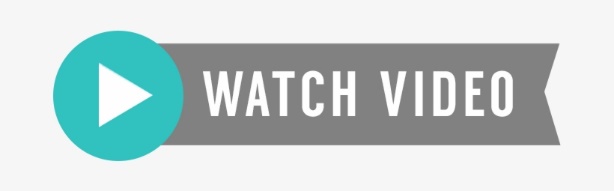 SG2 U8
Page 72
Then answer the questions:
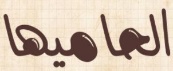 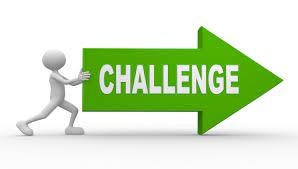 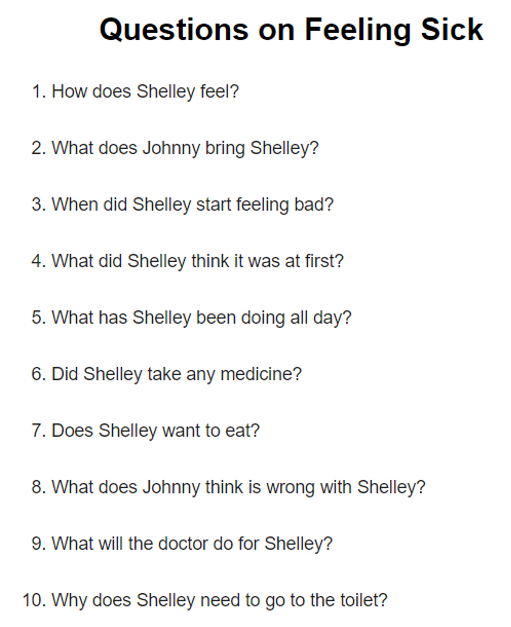 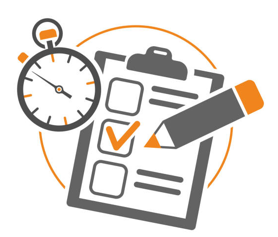 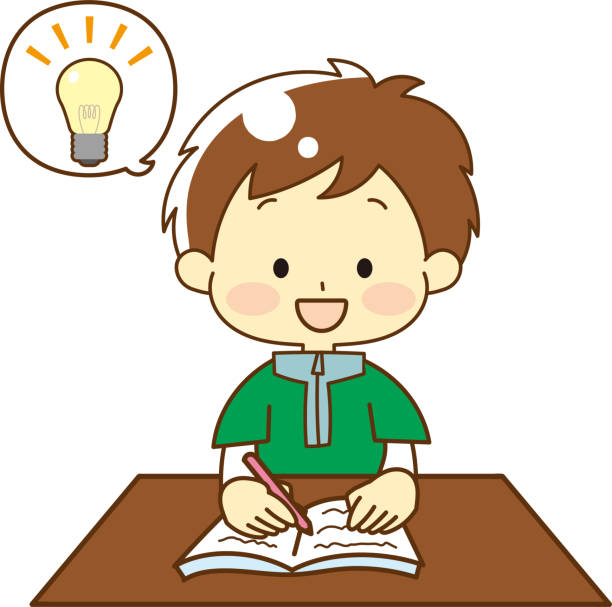 Use subject pronouns
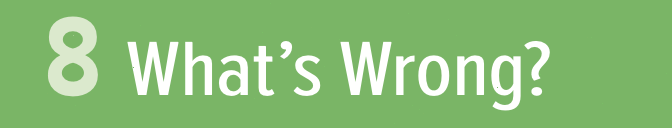 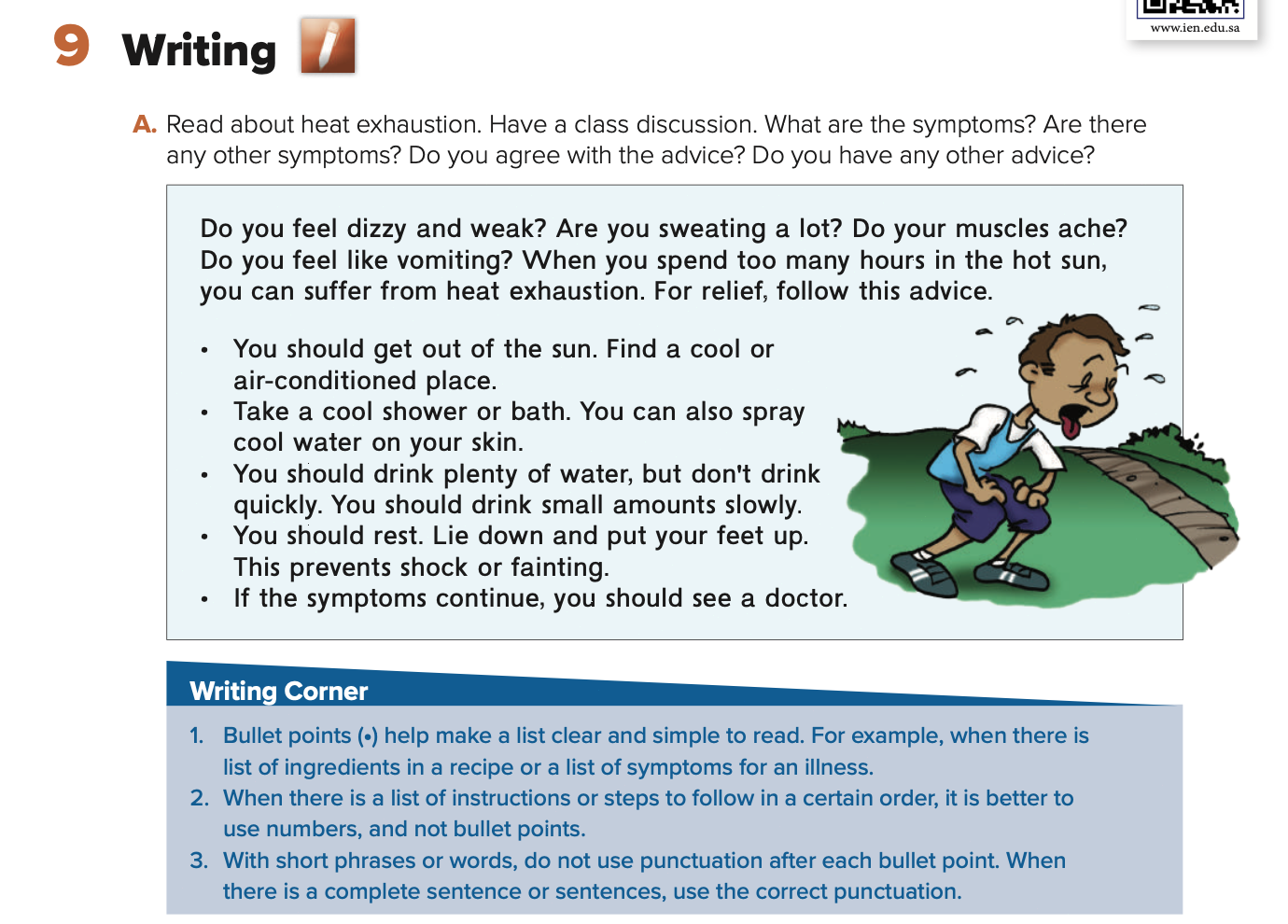 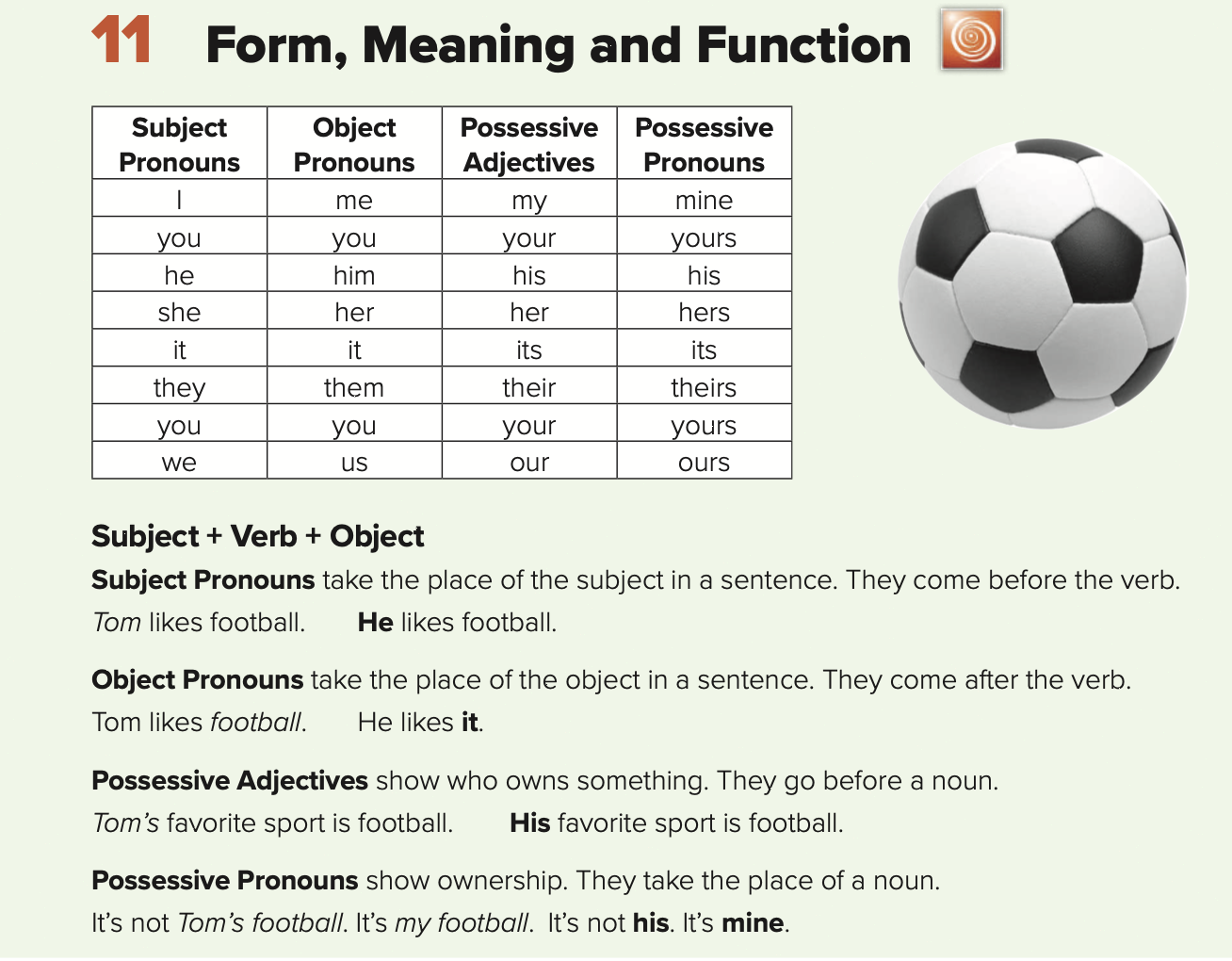 Use subject pronouns
Use object pronouns
Use possessive adjectives and pronouns
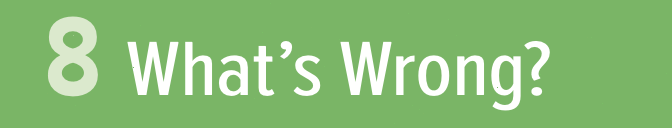 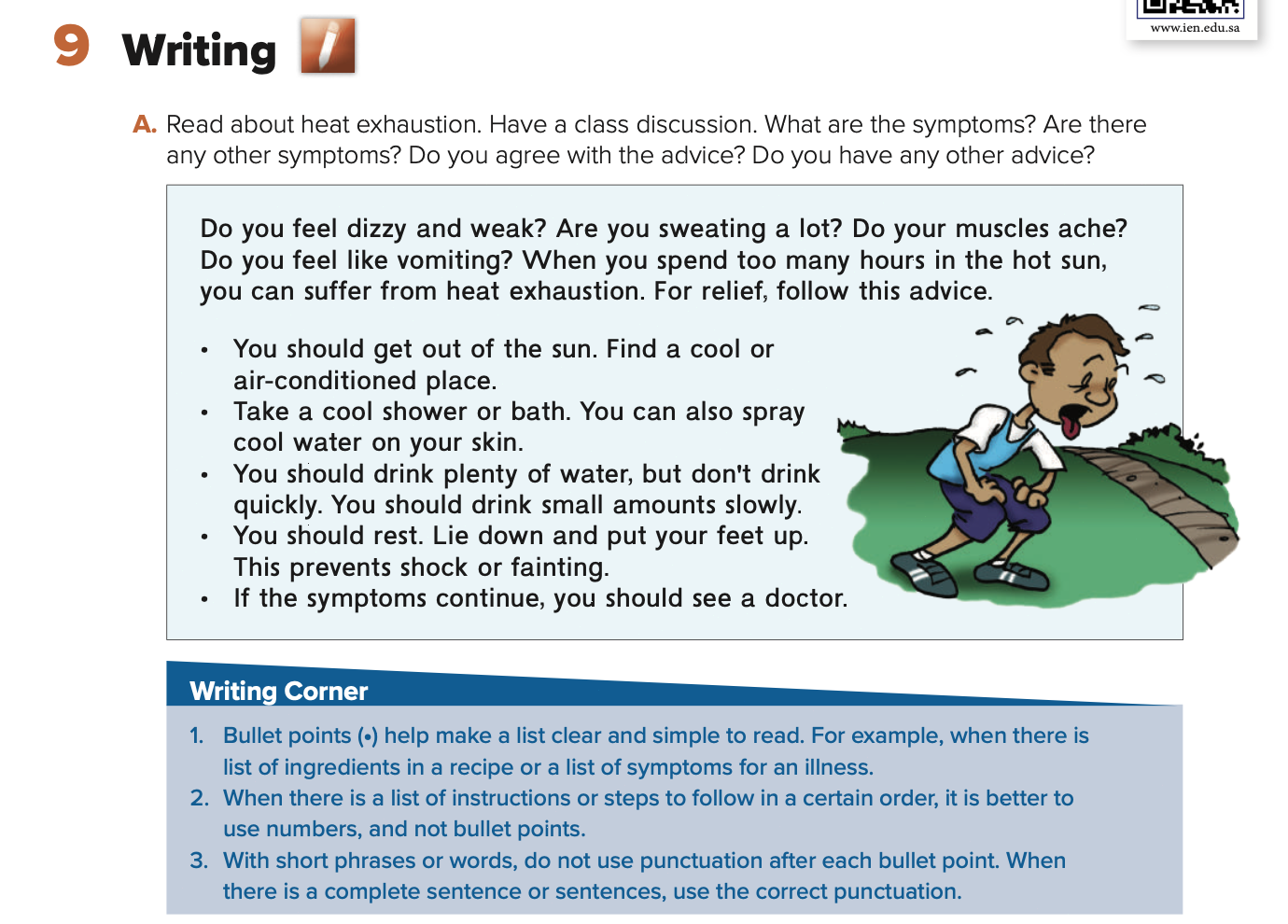 Symptoms: dizzy, weak, sweating, muscles ache, vomiting
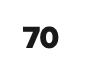 SG2 U8
Page 72
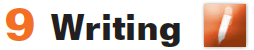 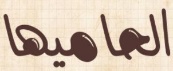 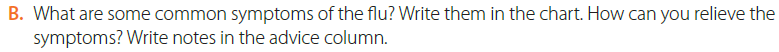 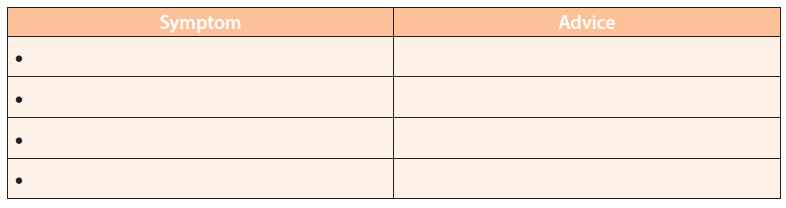 a headache
Take some aspirin
a stomachache
You shouldn't eat anything right now
a sore throat
You should drink warm liquids.
SG2 U8
Page 72
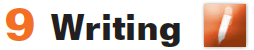 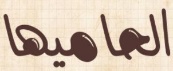 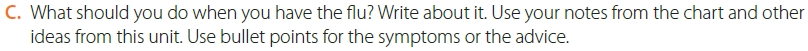 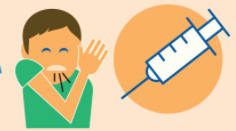 ● I should get the flu shot.
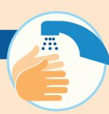 ●I should wash my hands frequently.
●I should stay in bed.
☺Stay at home and rest. 
☺Avoid close contact with well people in your house so you won't make them sick. 
☺Drink plenty of water. 
☺Treat fever and cough with medicines you can buy at the store.
SG2 U8
Page 72
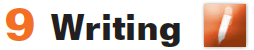 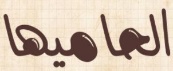 U8\Composition
*Write a paragraph about Feeling Sick . Give your opinion about it.
When was the last time you were sick?
What did you feel?
What do you do when you have a fever?
What do you do to feel better when you are sick?
What are some foods that help you feel better?
How can you protect yourself from the flu? Why?
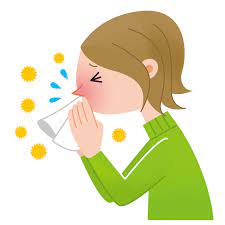 I was sick last week. I don't feel well. Because I have a fever. I have a runny nose and a cough .I take some medicine and stay home and rest. I eat well and drink ginger and tea. I feel better in a few days. I think flu viruses spread so quickly by people when they cough or sneeze. We should wash our hands and avoid being around sick people.
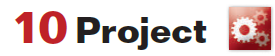 SG2 U8
Page 72
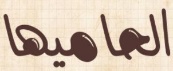 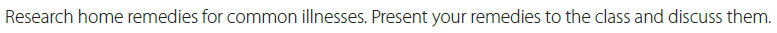 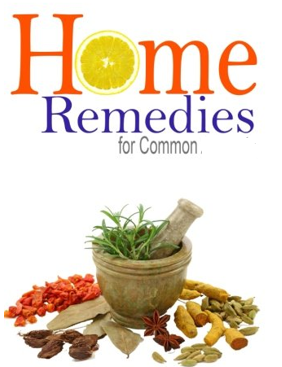 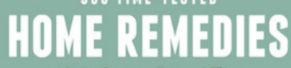 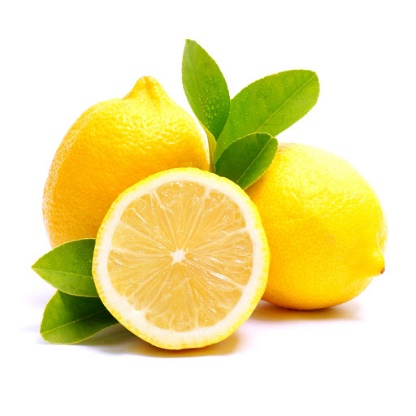 illnesses
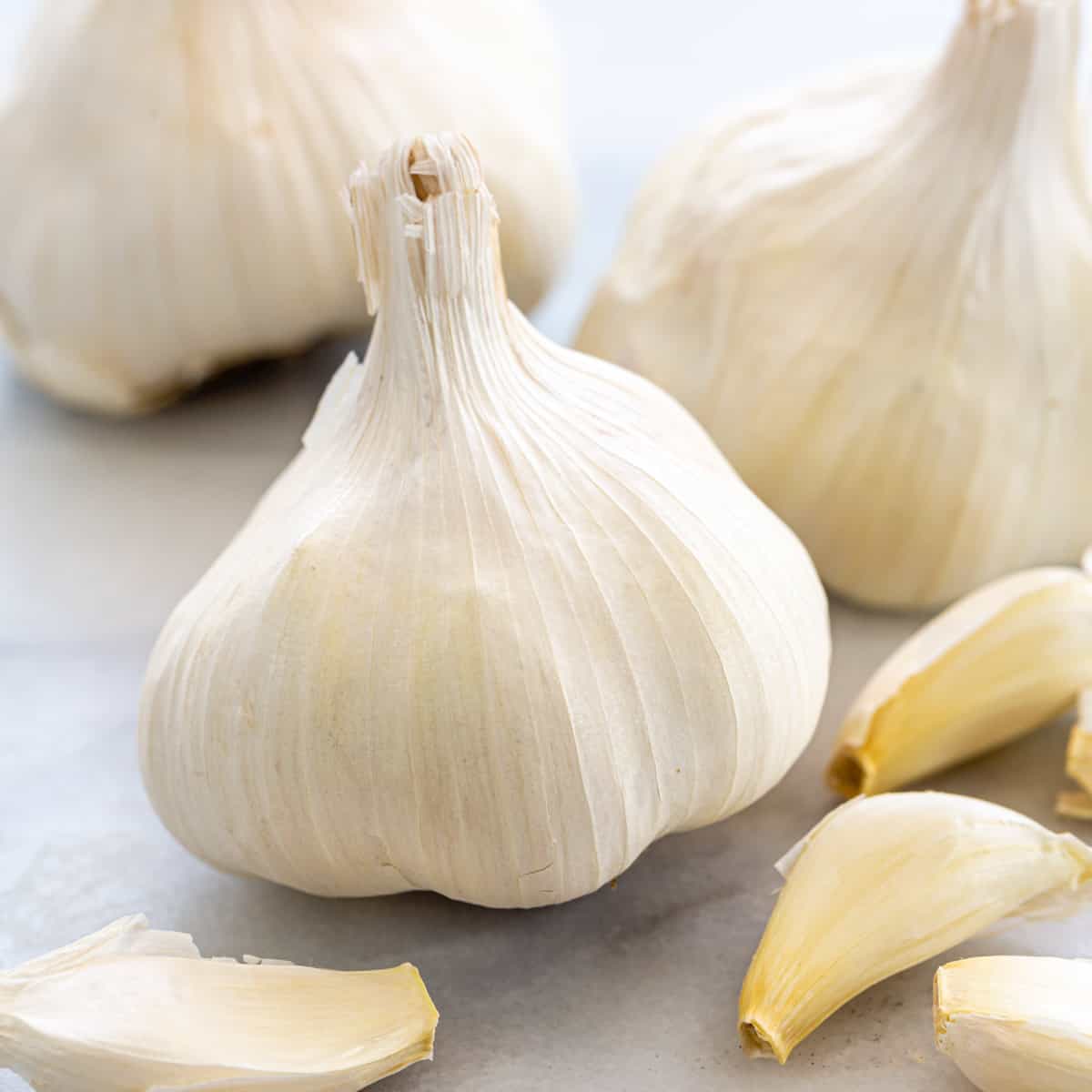 lemon
garlic
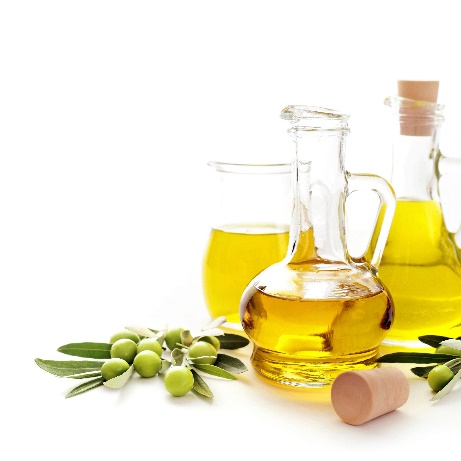 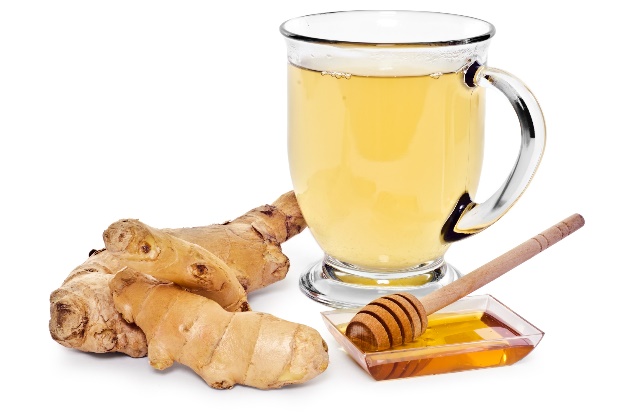 ginger drink
honey
olive oil
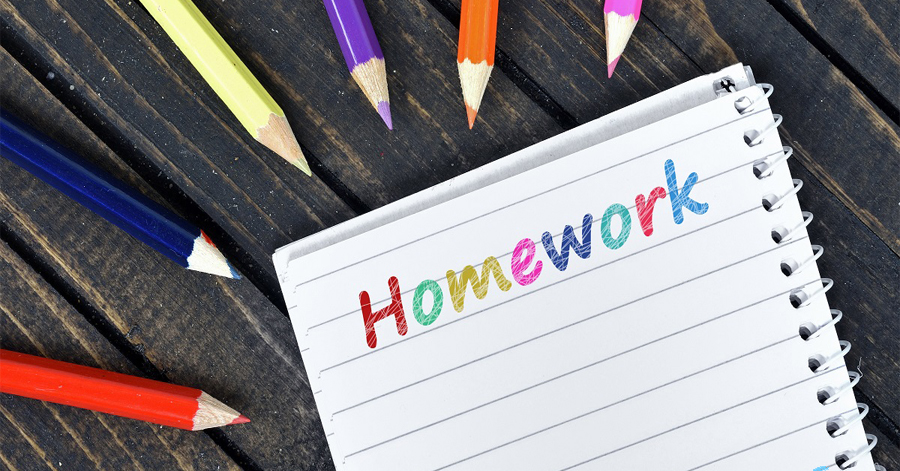 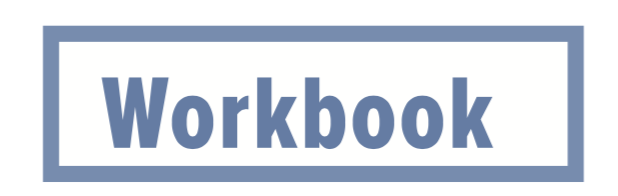 Page No.122
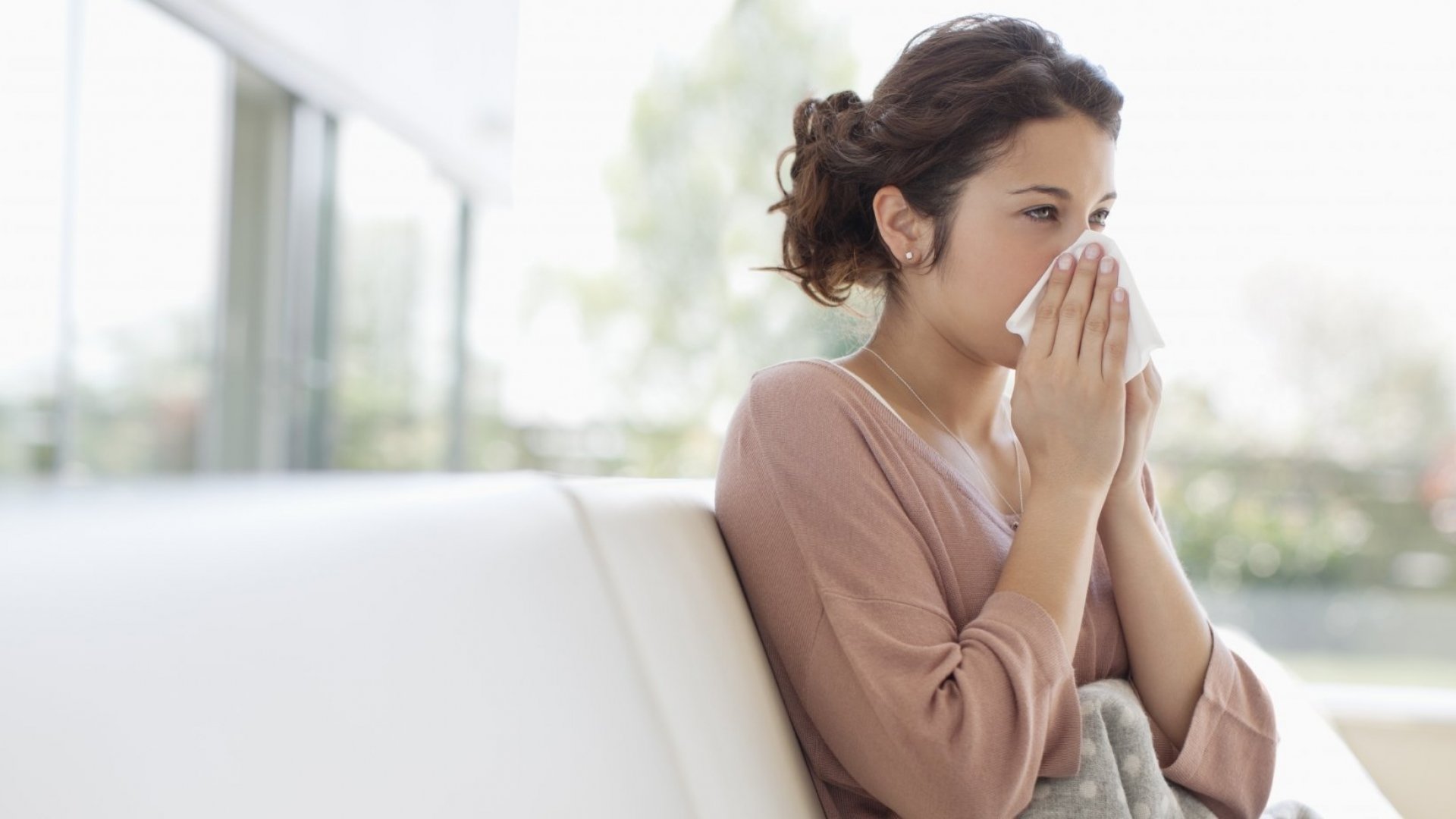 What’s wrong?
Form, meaning, and function
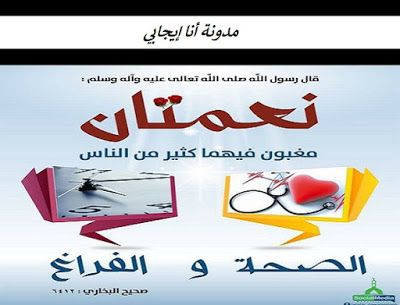 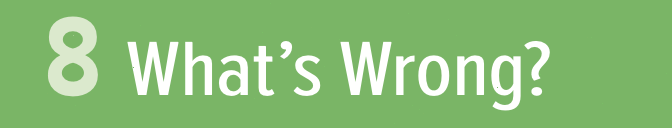 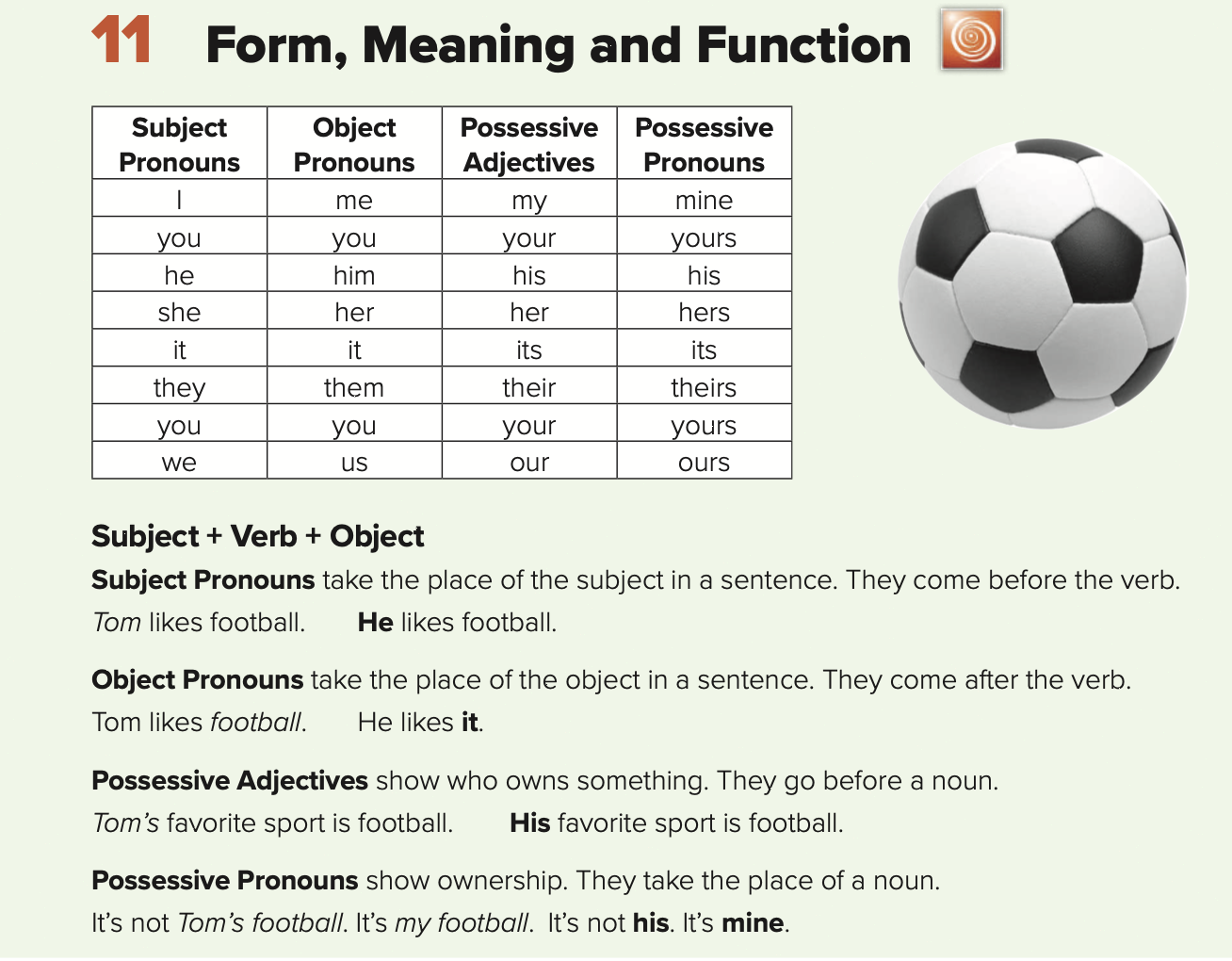 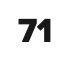 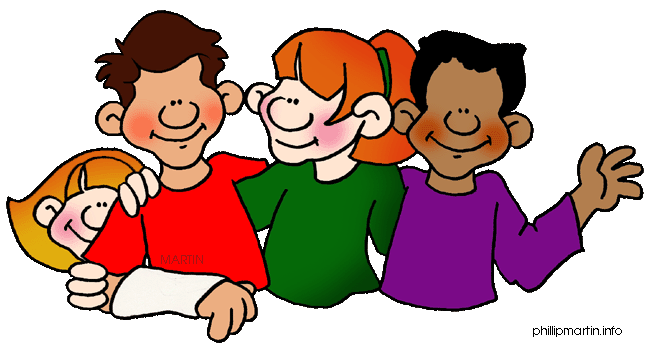 Personal or subject 
Pronouns
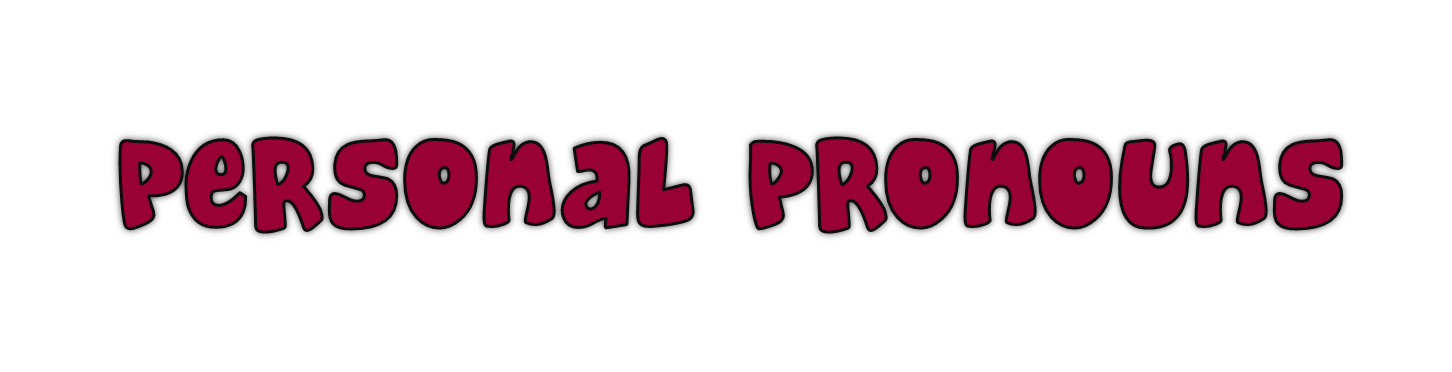 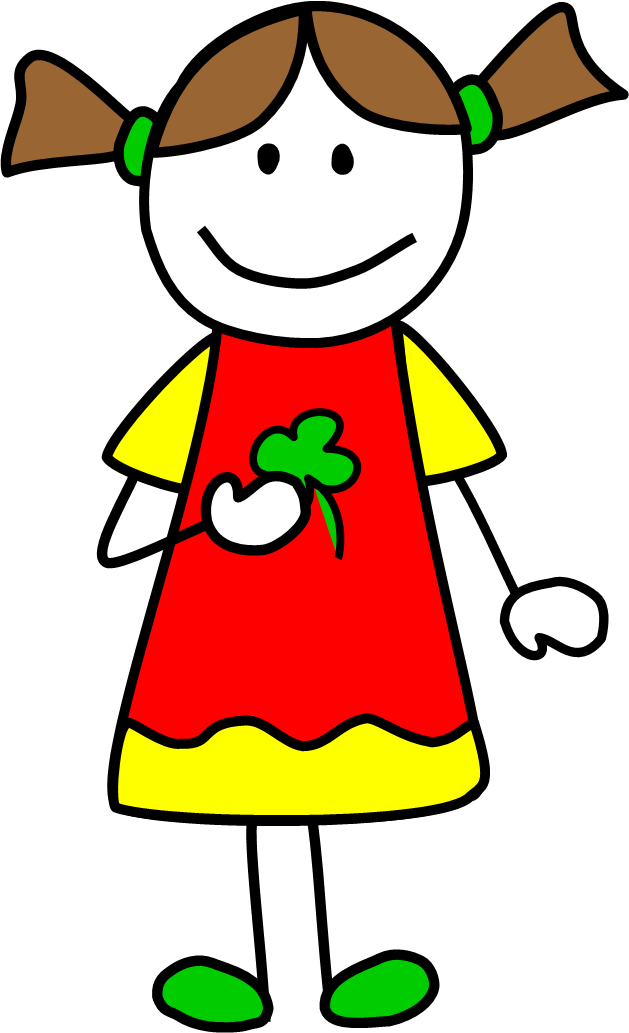 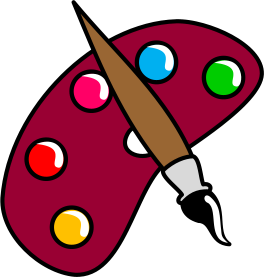 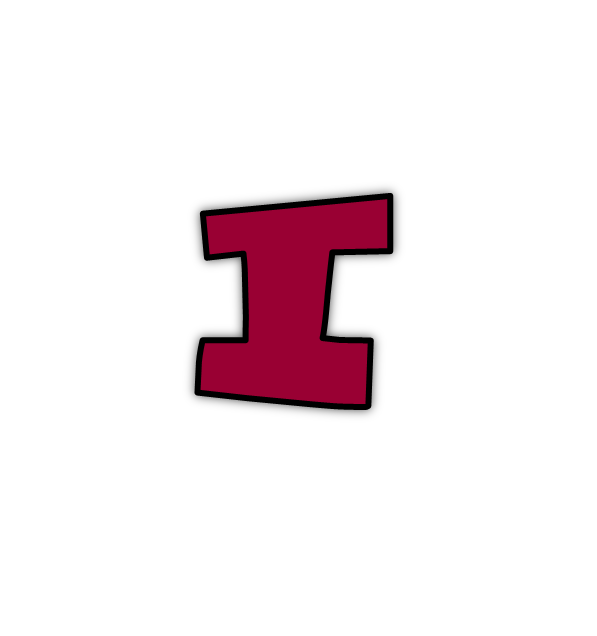 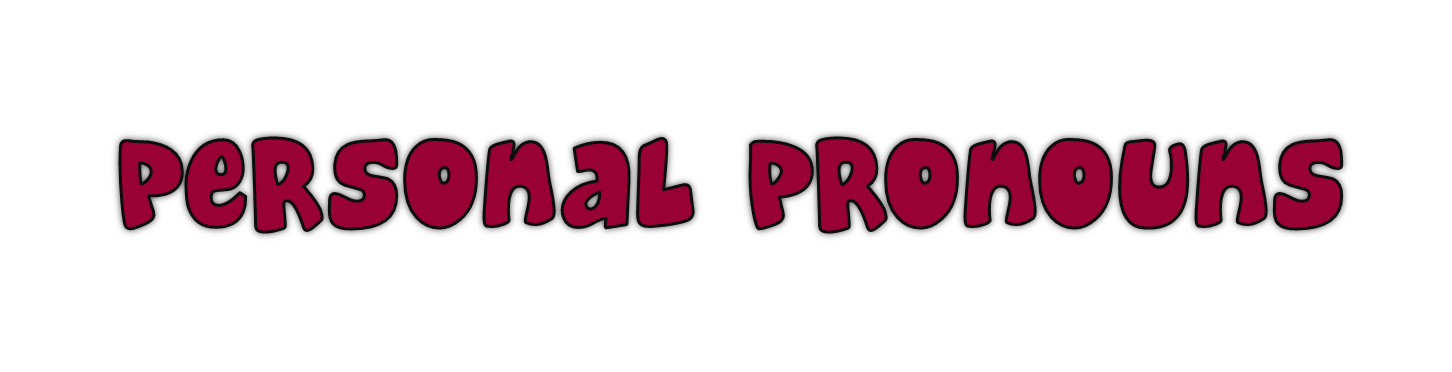 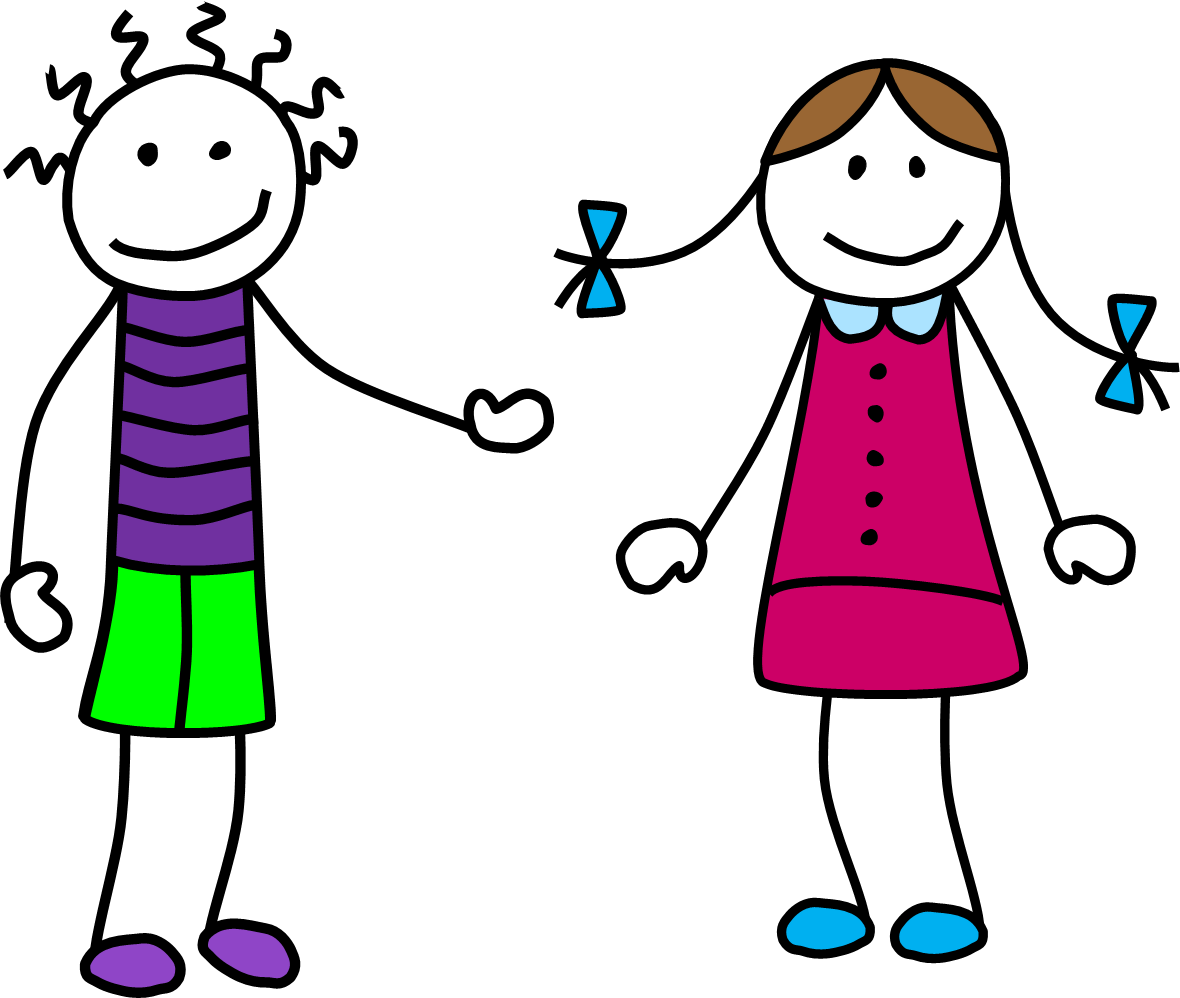 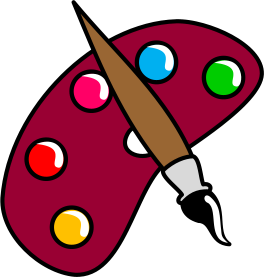 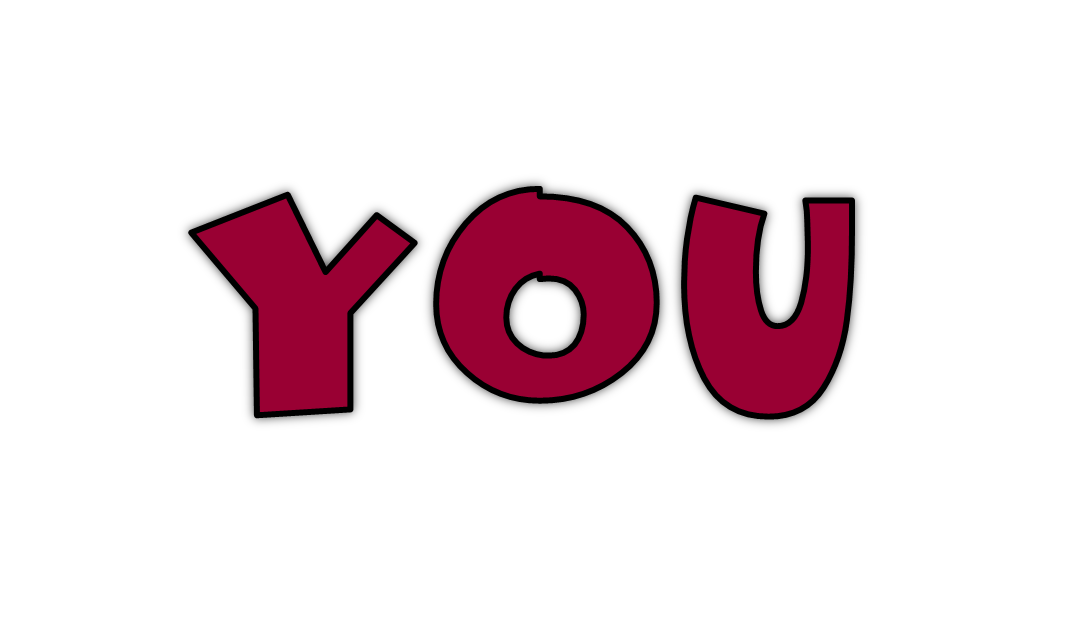 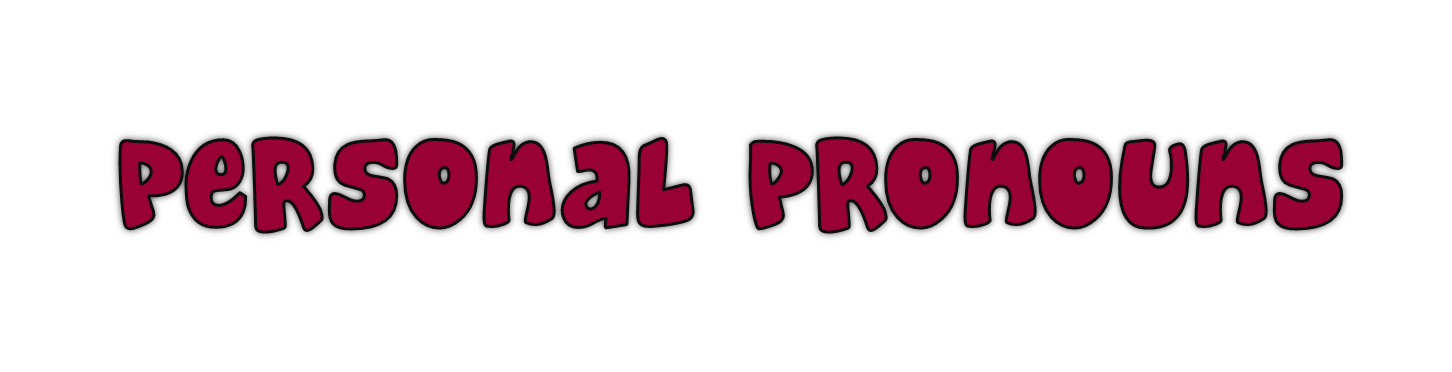 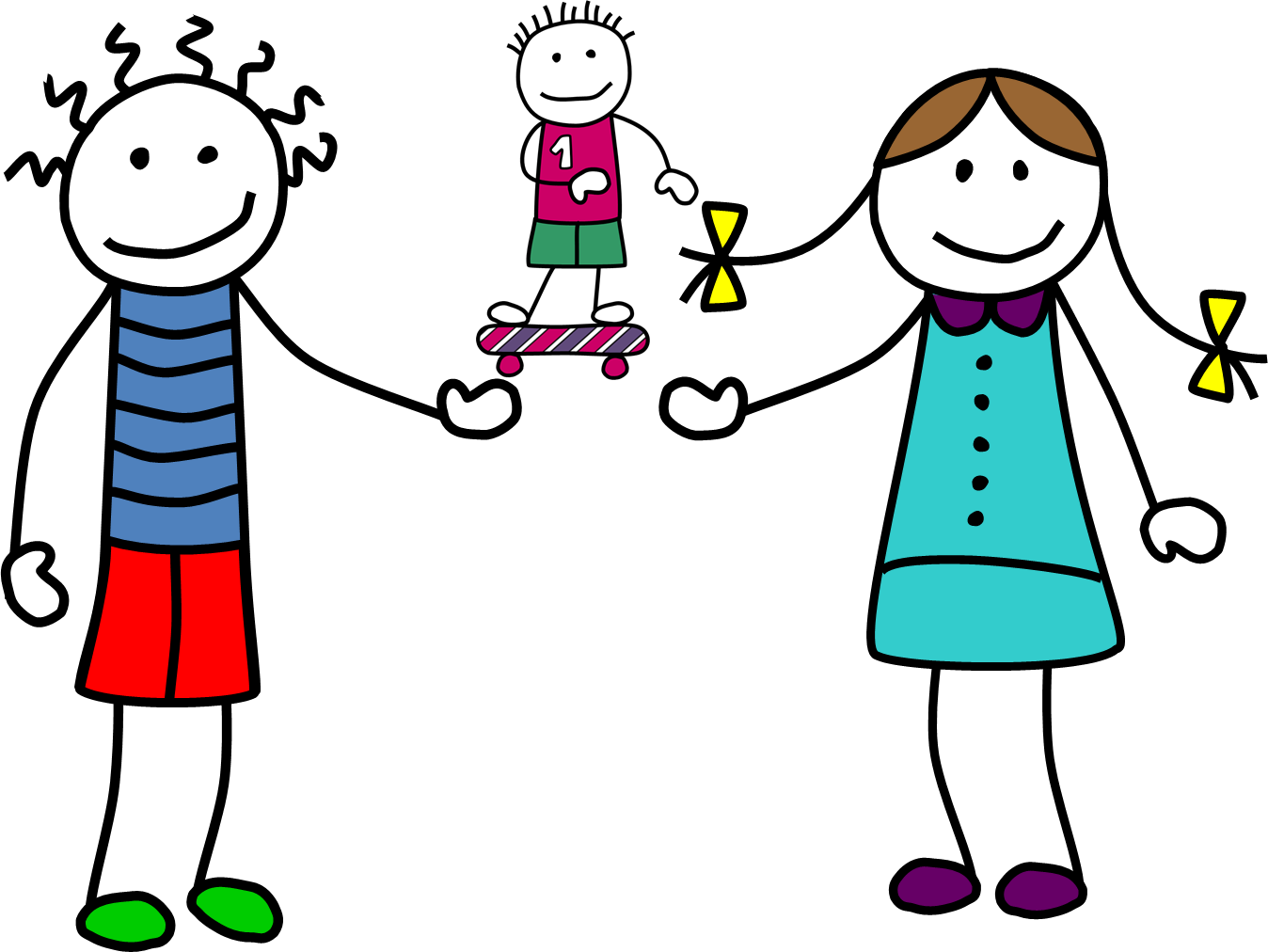 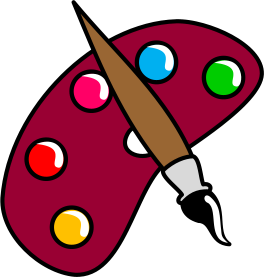 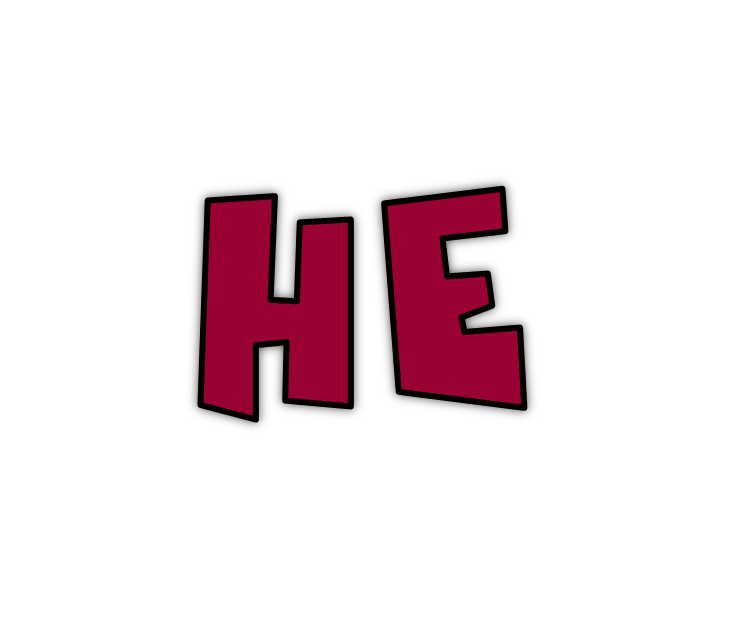 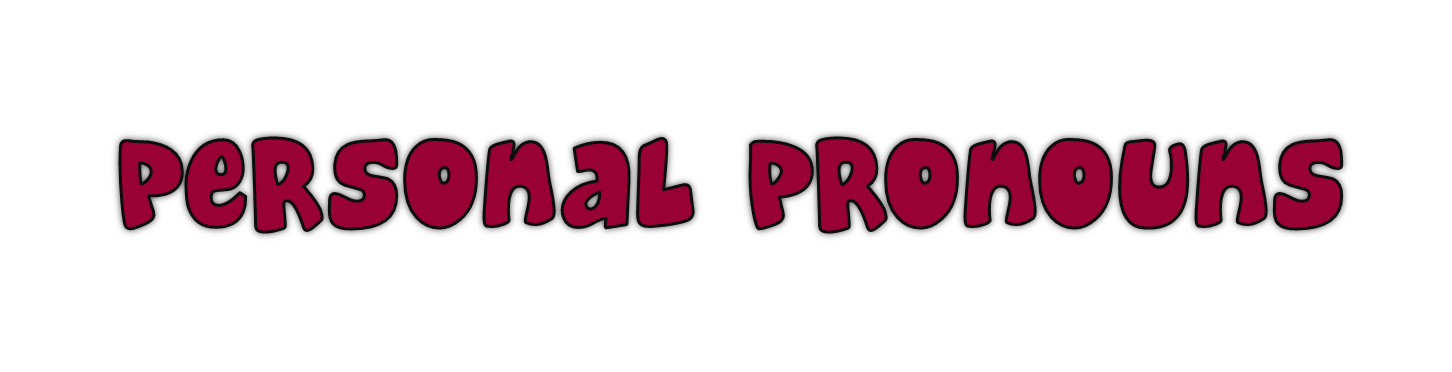 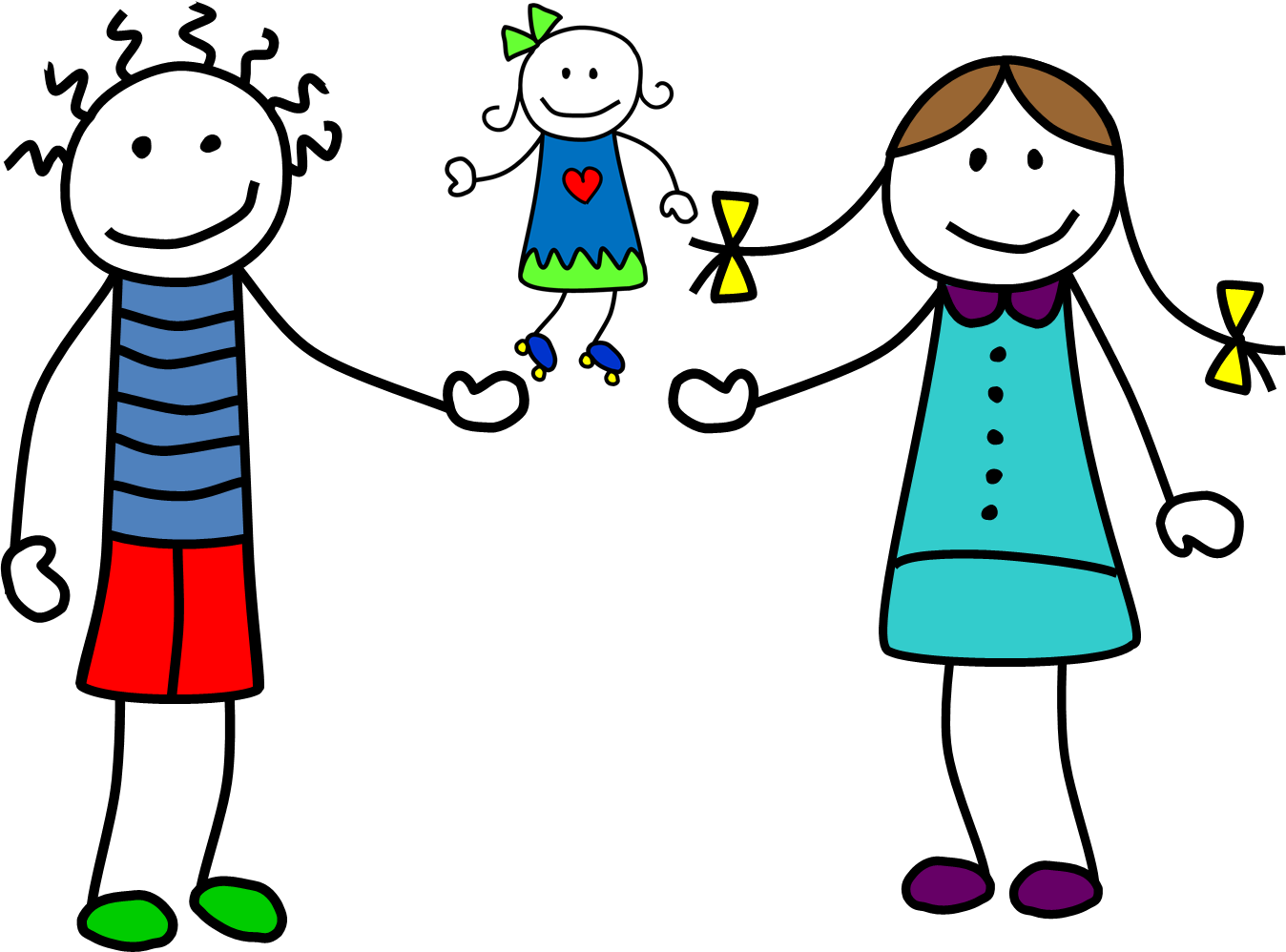 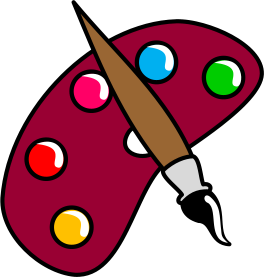 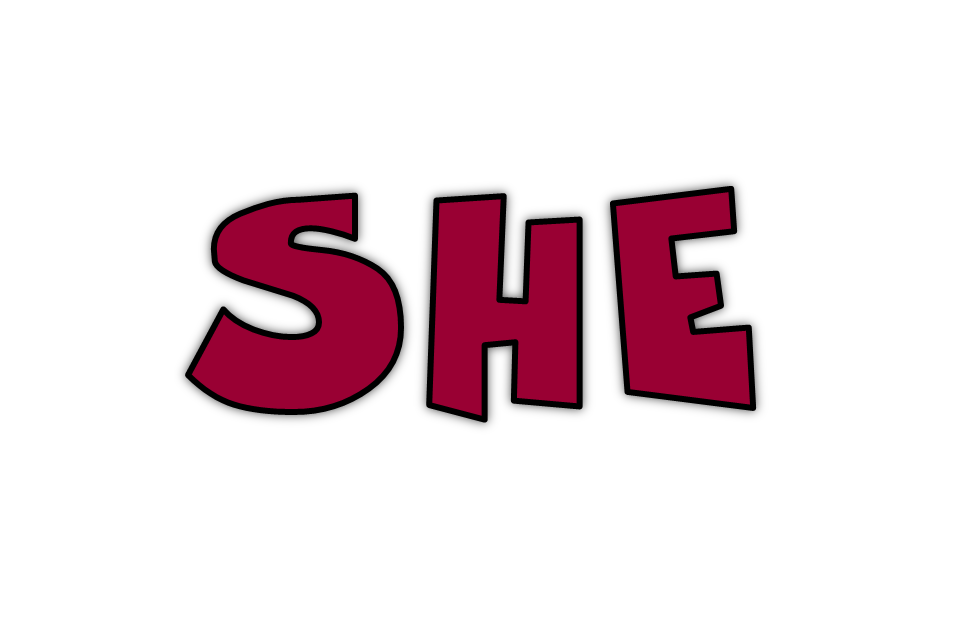 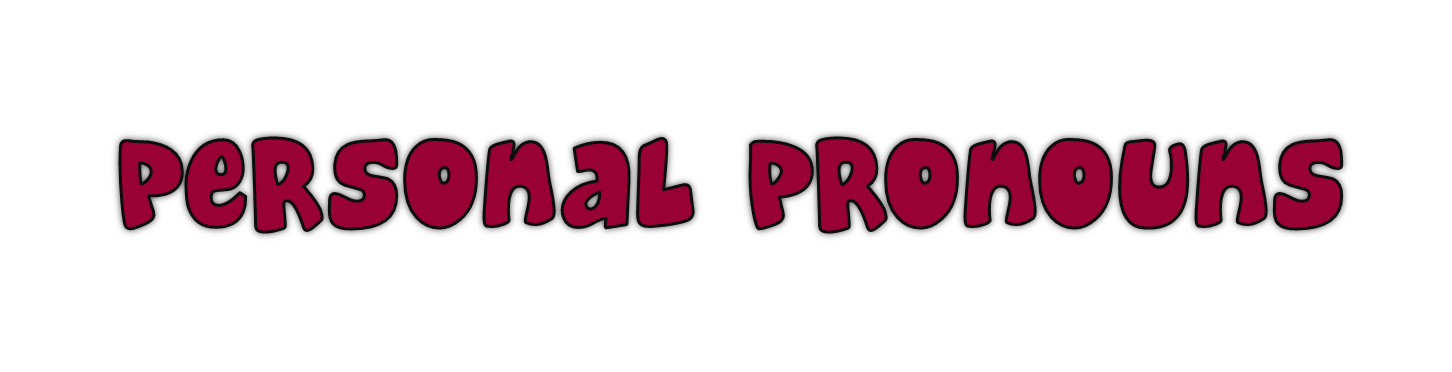 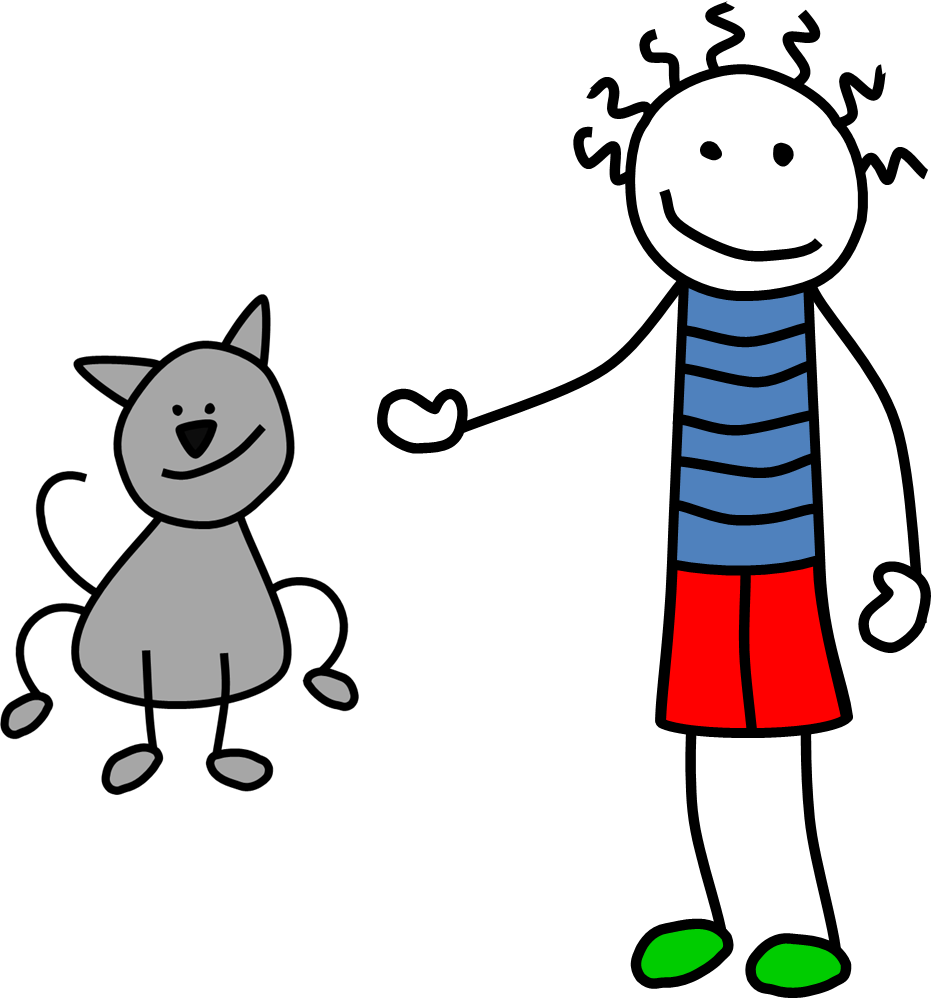 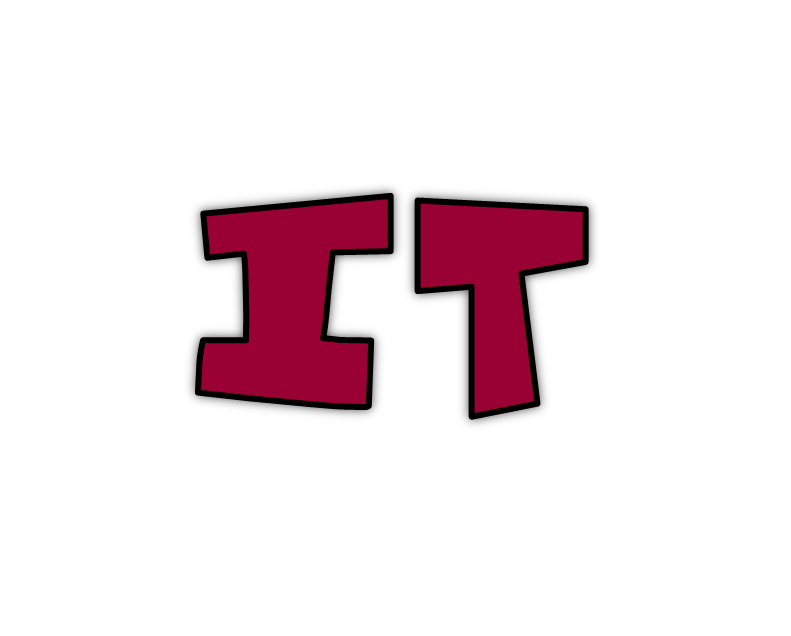 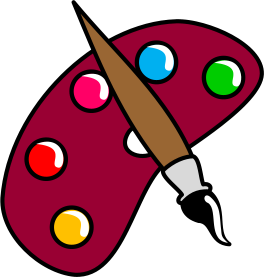 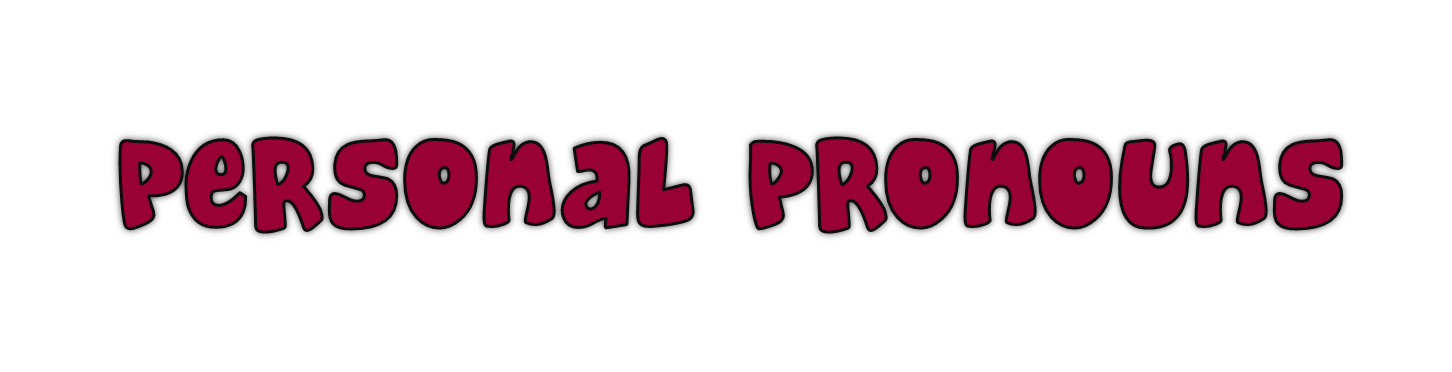 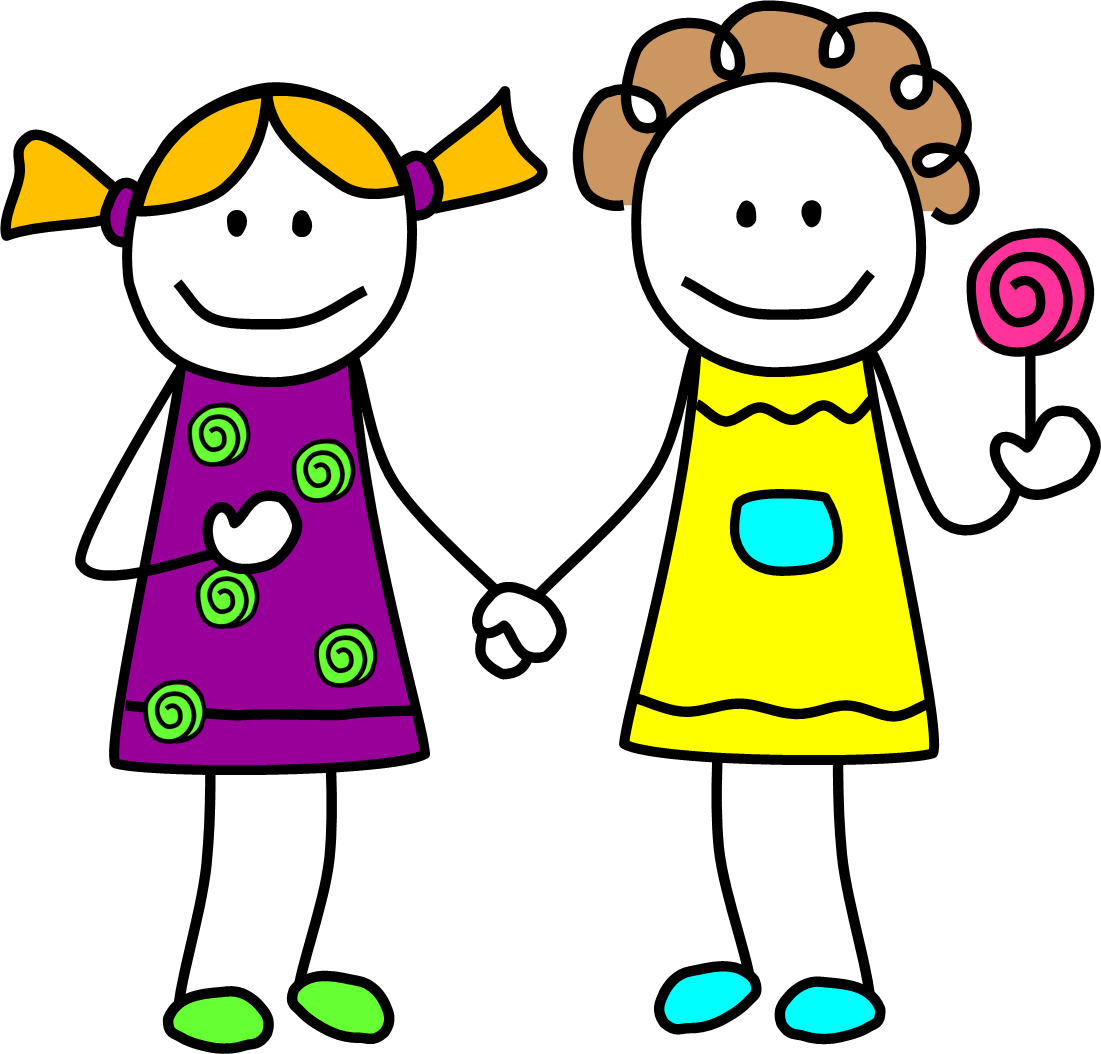 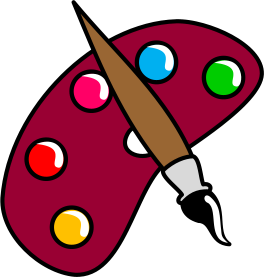 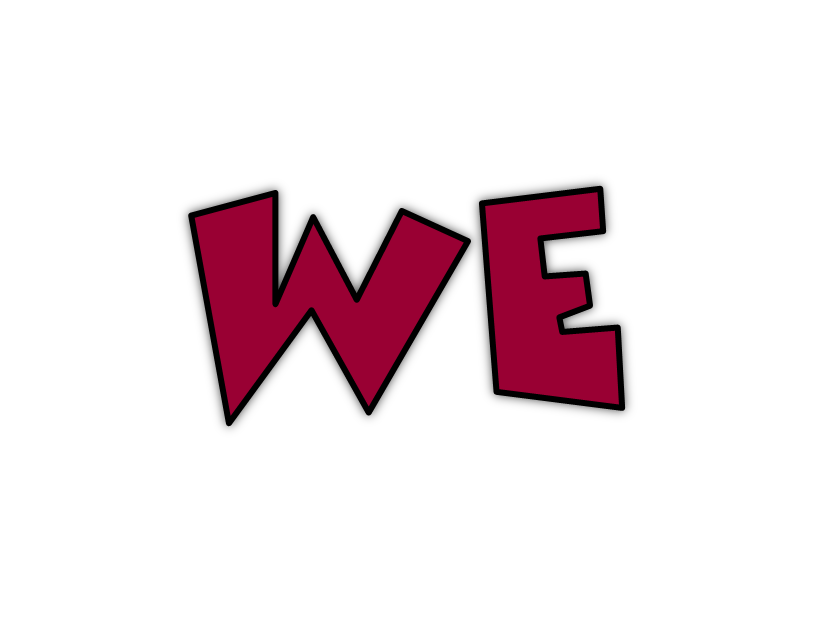 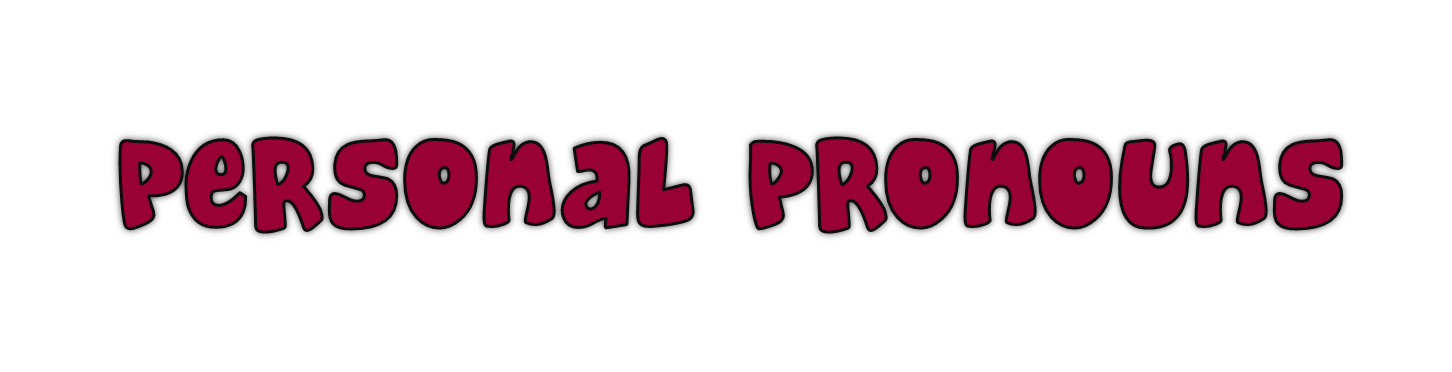 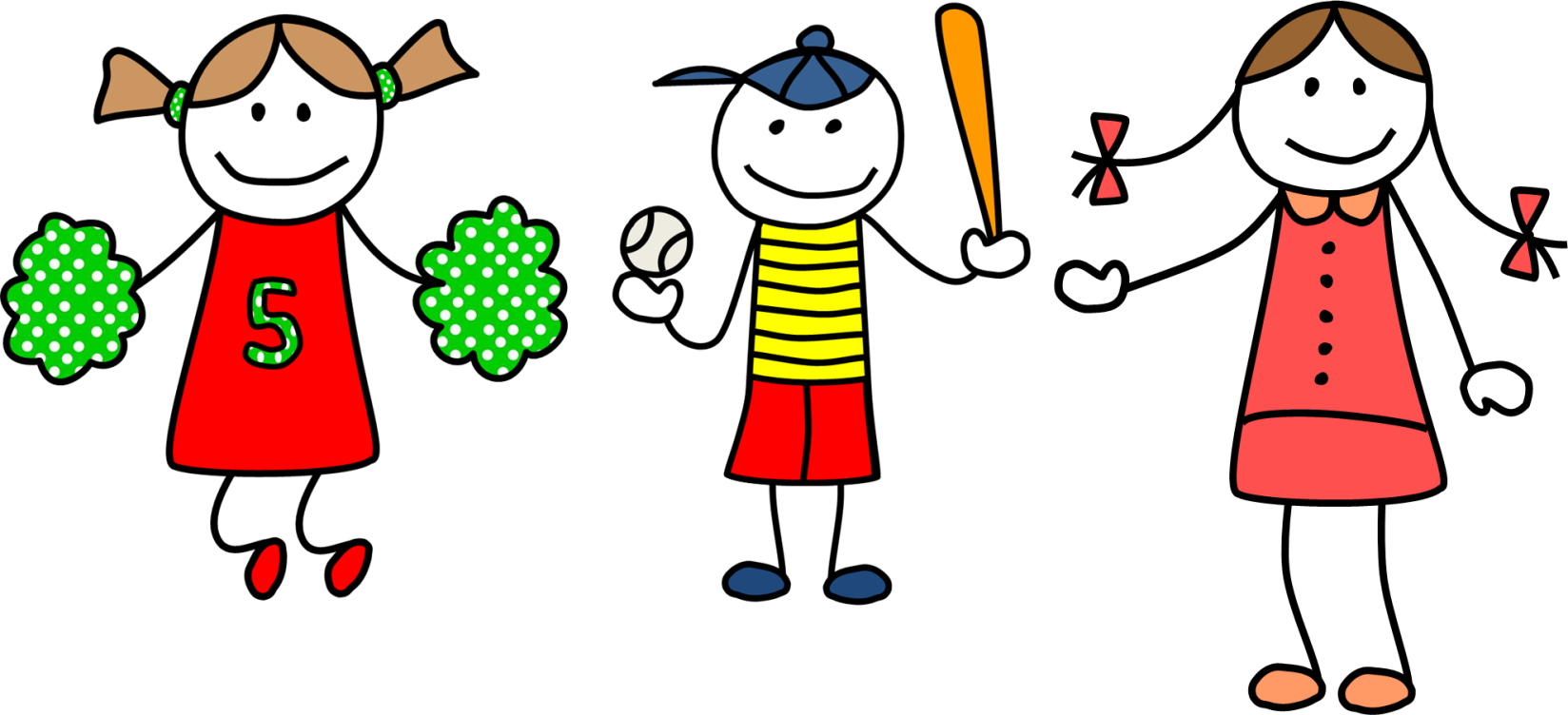 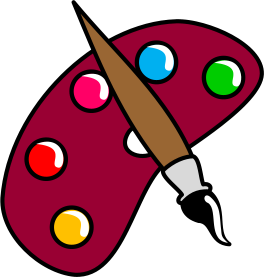 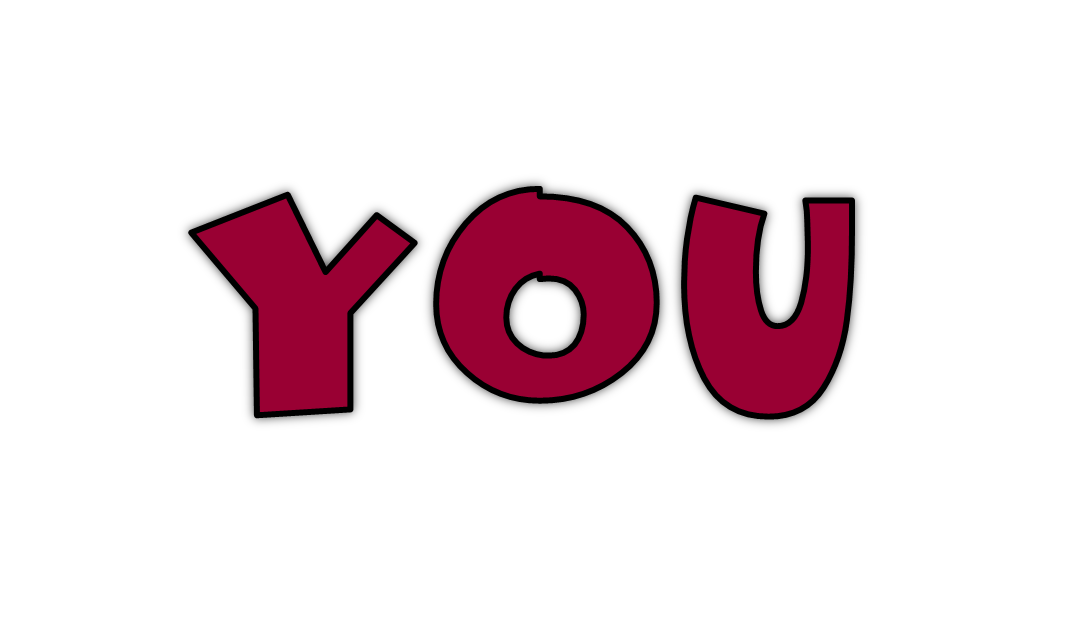 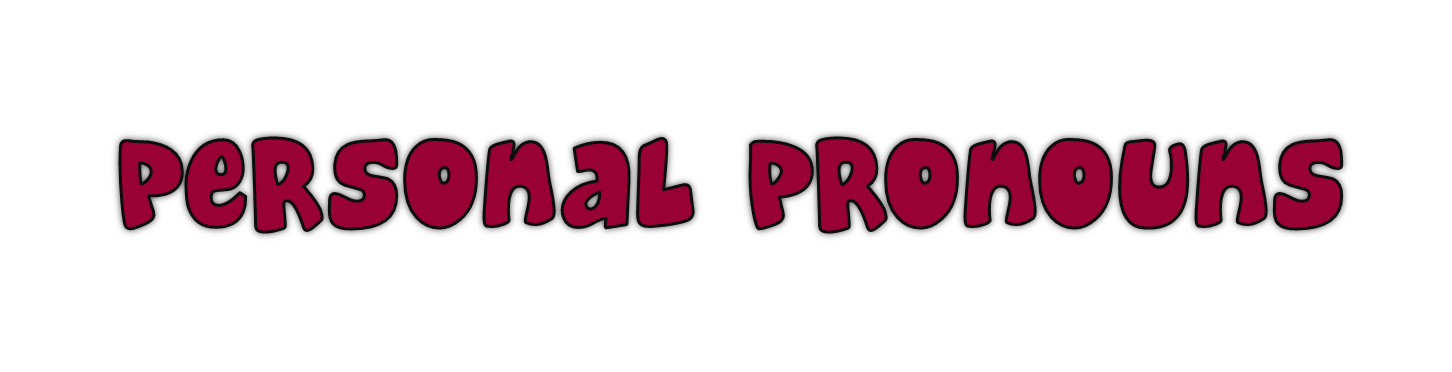 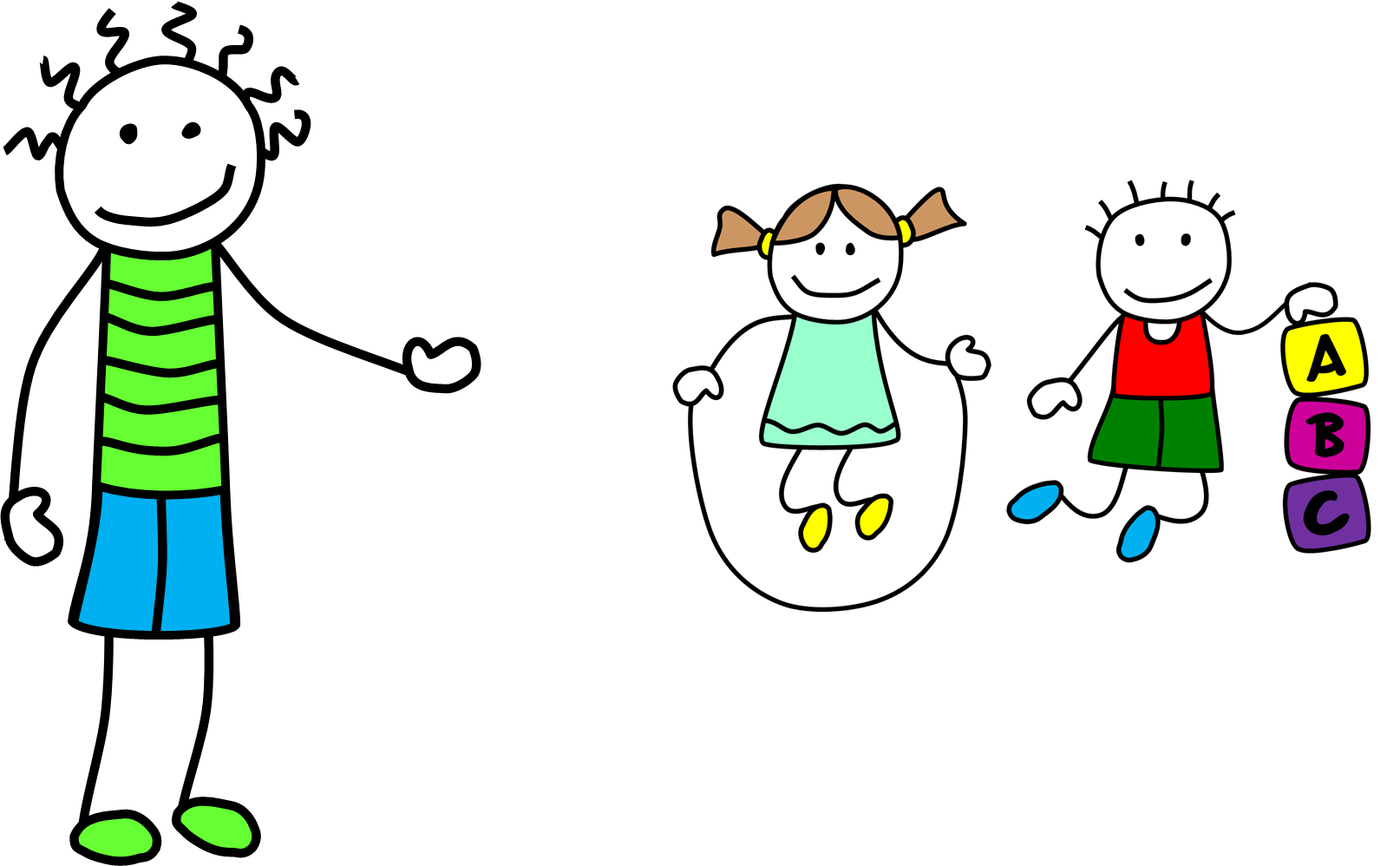 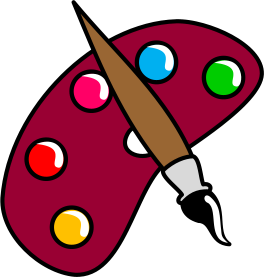 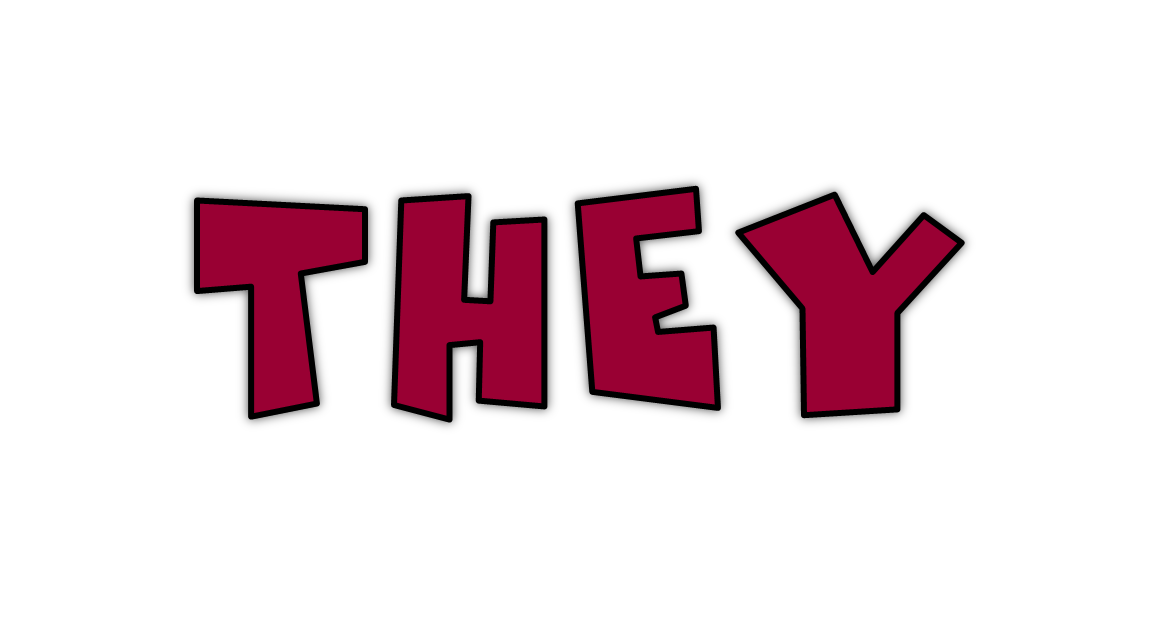 Personal Pronouns
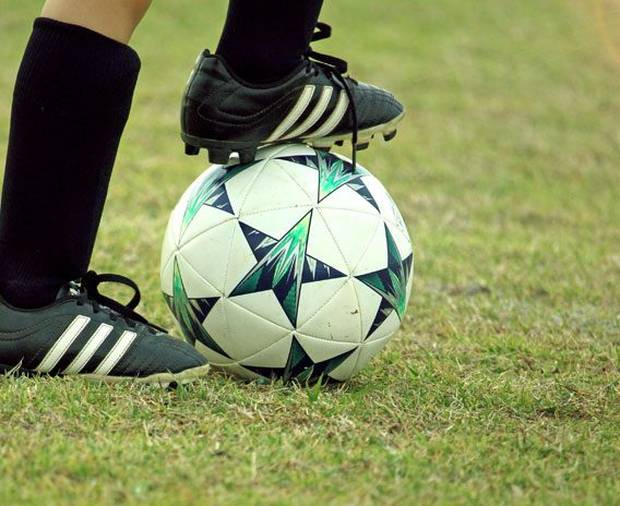 Personal pronouns  are always before
                                                               Tom likes football
Ex.:                    I am a student         He likes football
verb
Pesrsonal pronome
Personal pronoun
Verb be
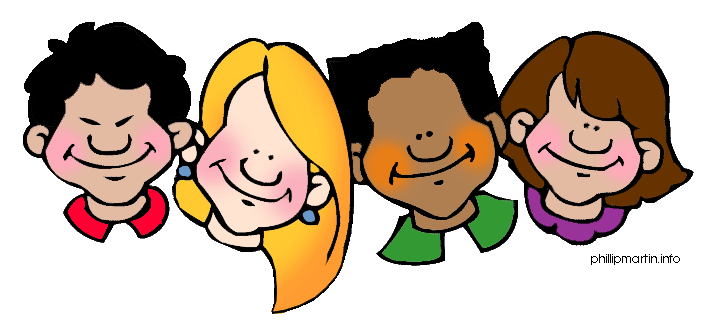 objective
pronoun
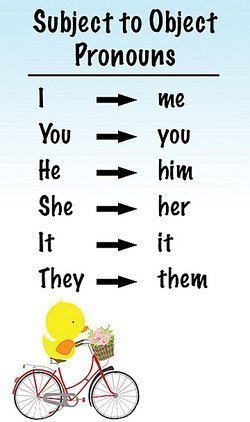 Tom likes football.
Ex.:   He likes it.

Object pronouns
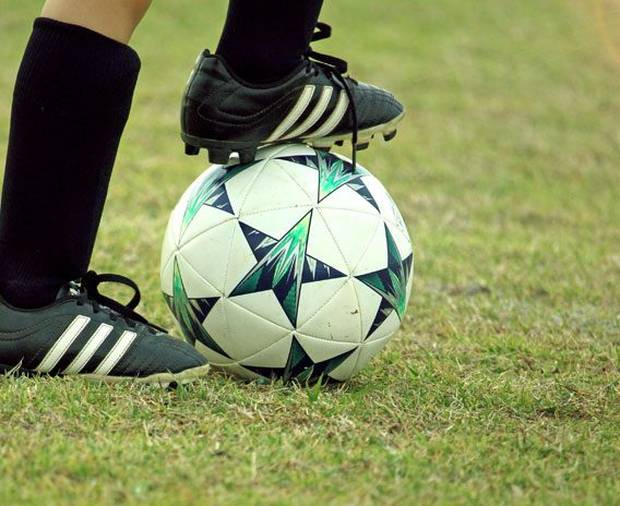 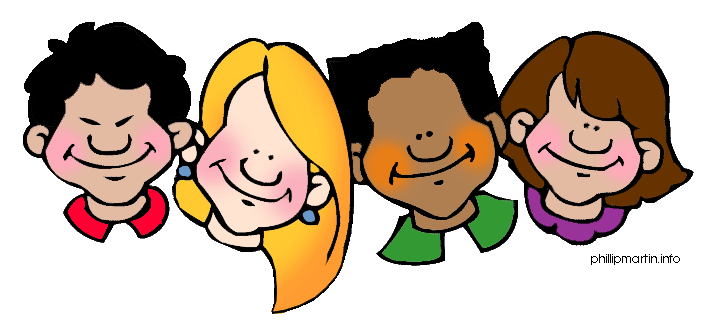 Possessive
Adjectives
Possessive adjectives
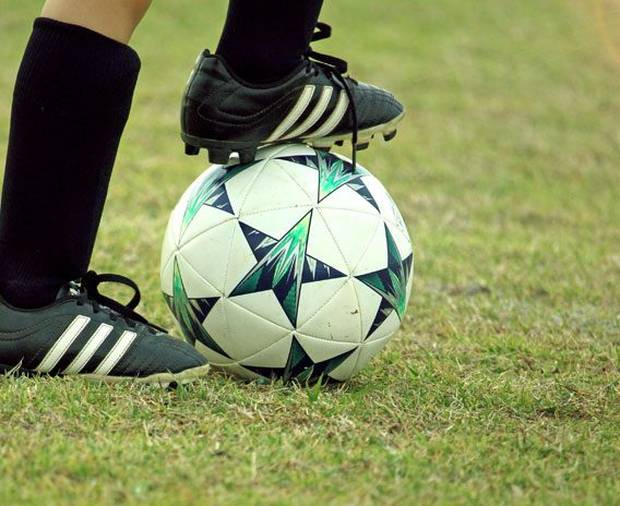 Possessive pronouns are always before a noun and indicate possession.


Eg.:            his favorite sport is footbal     That is his ball
noun
noun
Possessive adj.
Possessive adj.
Personal pronouns
Possessive adjectives
I
My
You
Your
He
His
She
Her
It
Its
We
Our
You
Your
They
Their
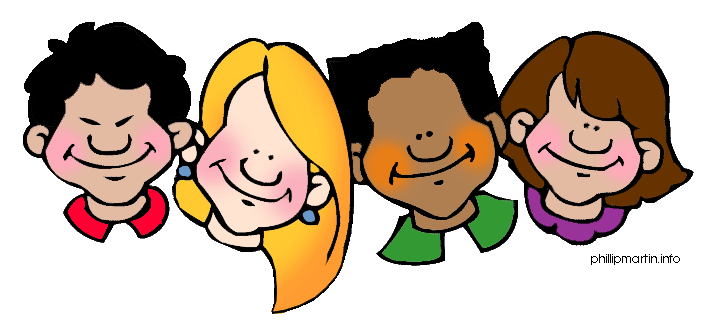 Possessive
pronoun
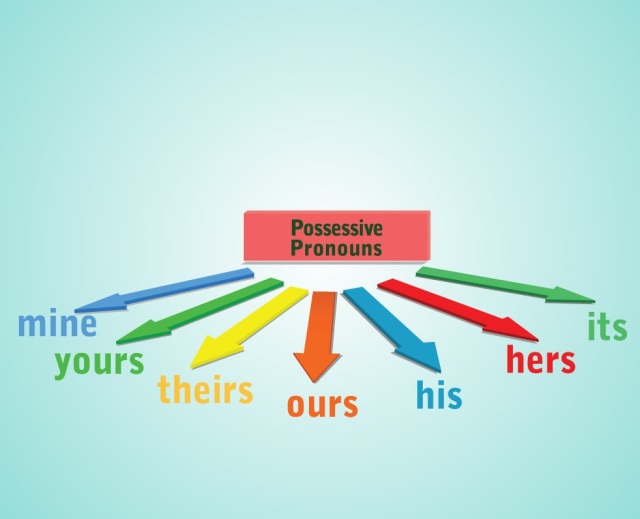 It is not Tom’s foorball. It is my football.

Ex.:  It is not his. It is mine

Possessive pronouns
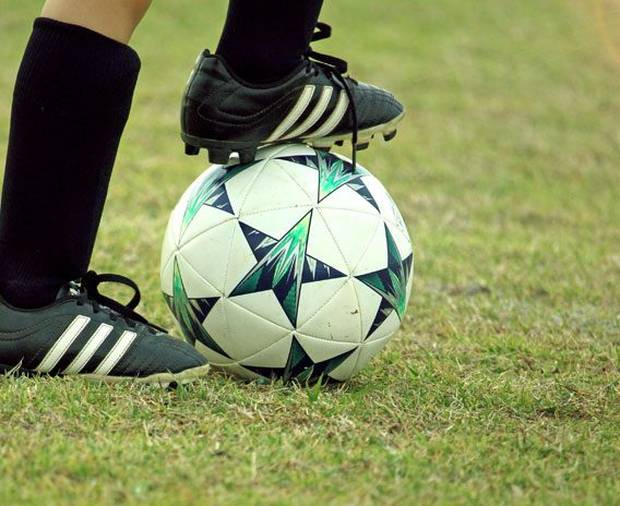 Let's practice
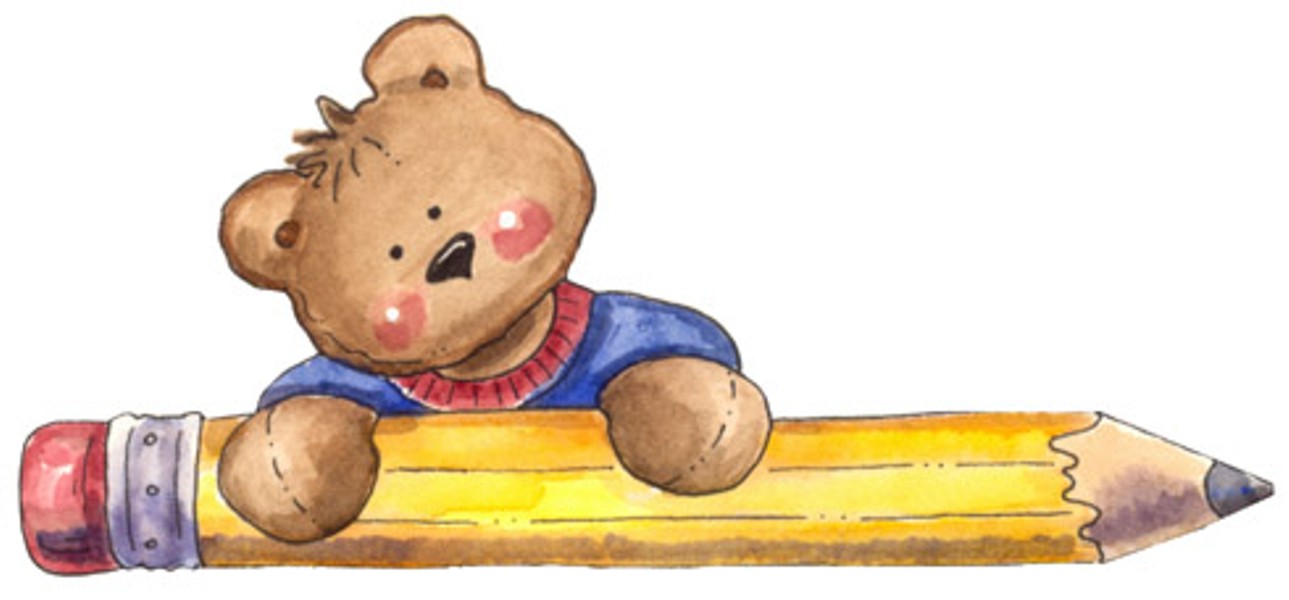 Complete with the correct personal pronoun and possessive adjective
This is _________ friend, Sally. _______ is a student and _________ is 11 years old. This is __________ house.
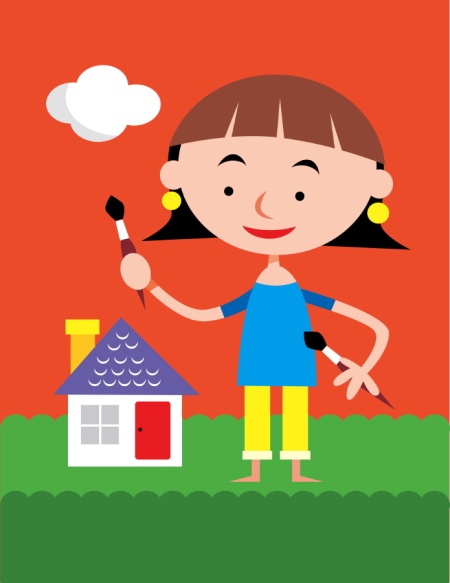 my
She
she
her
This is Joe. __________ ´s from the UK. __________is 10 years old. This is ___________ dog. __________ name is Rex.
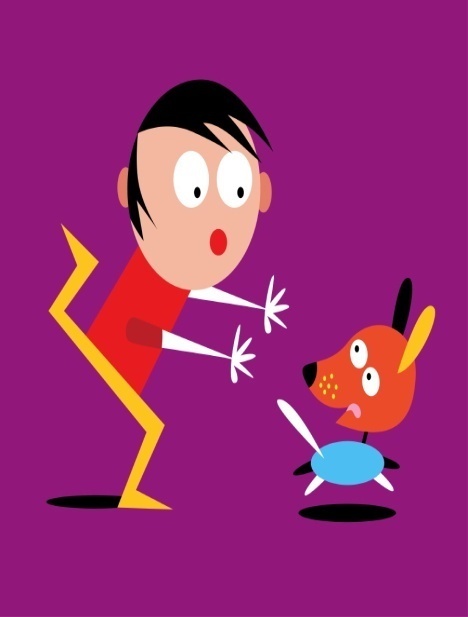 He
He
his
its
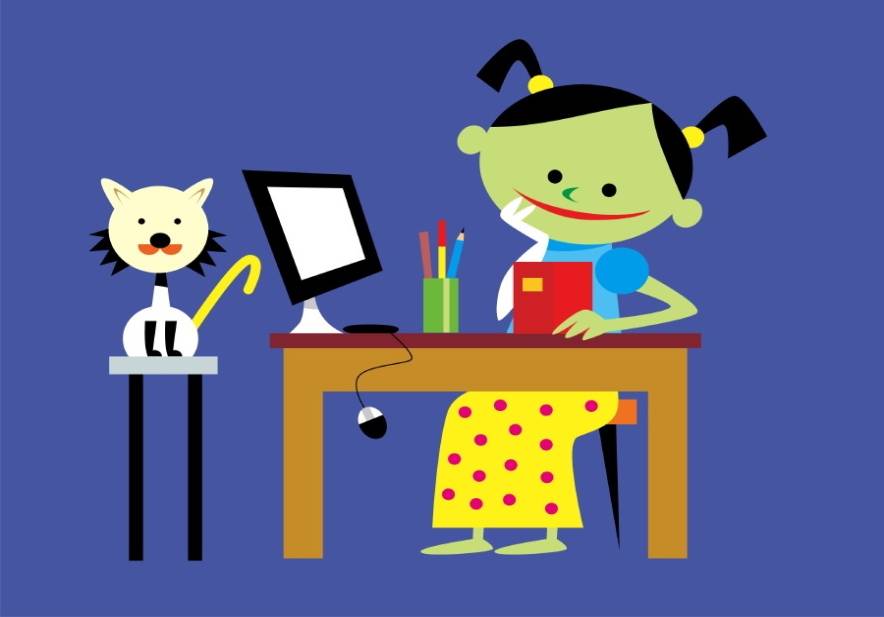 I
Hello! __________ ´m Carla. _______´m from Italy. _________ favourite colour is blue. This is ________ cat. _________ is white.
I
My
my
It
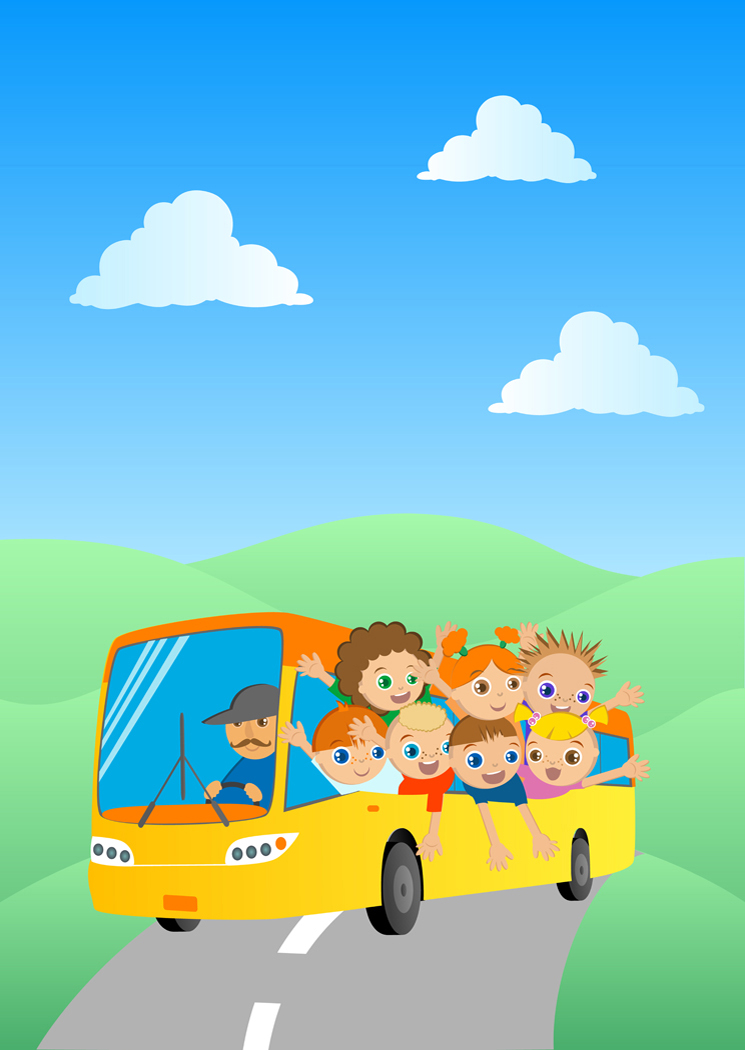 Hello, everyone! ________ are all friends. __________ ´re in the same school. __________ school is fantastic. This is ________ school bus. _______´s yellow.
We
We
Our
our
It
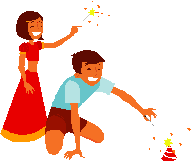 These children are from India. ___________ names are Ken and Mia. ___________ are twins. __________ ´re 12 years old. __________ favourite colour is red.
Their
They
they
Their
What about you?
By answering these questions, write a short paragraph about you in your notebook
What is your name?
How old are you?
Where are you from?
What’s your favourite colour?
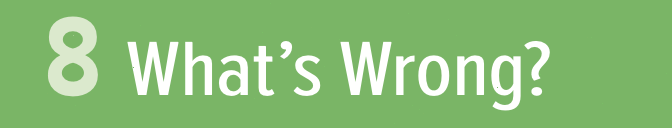 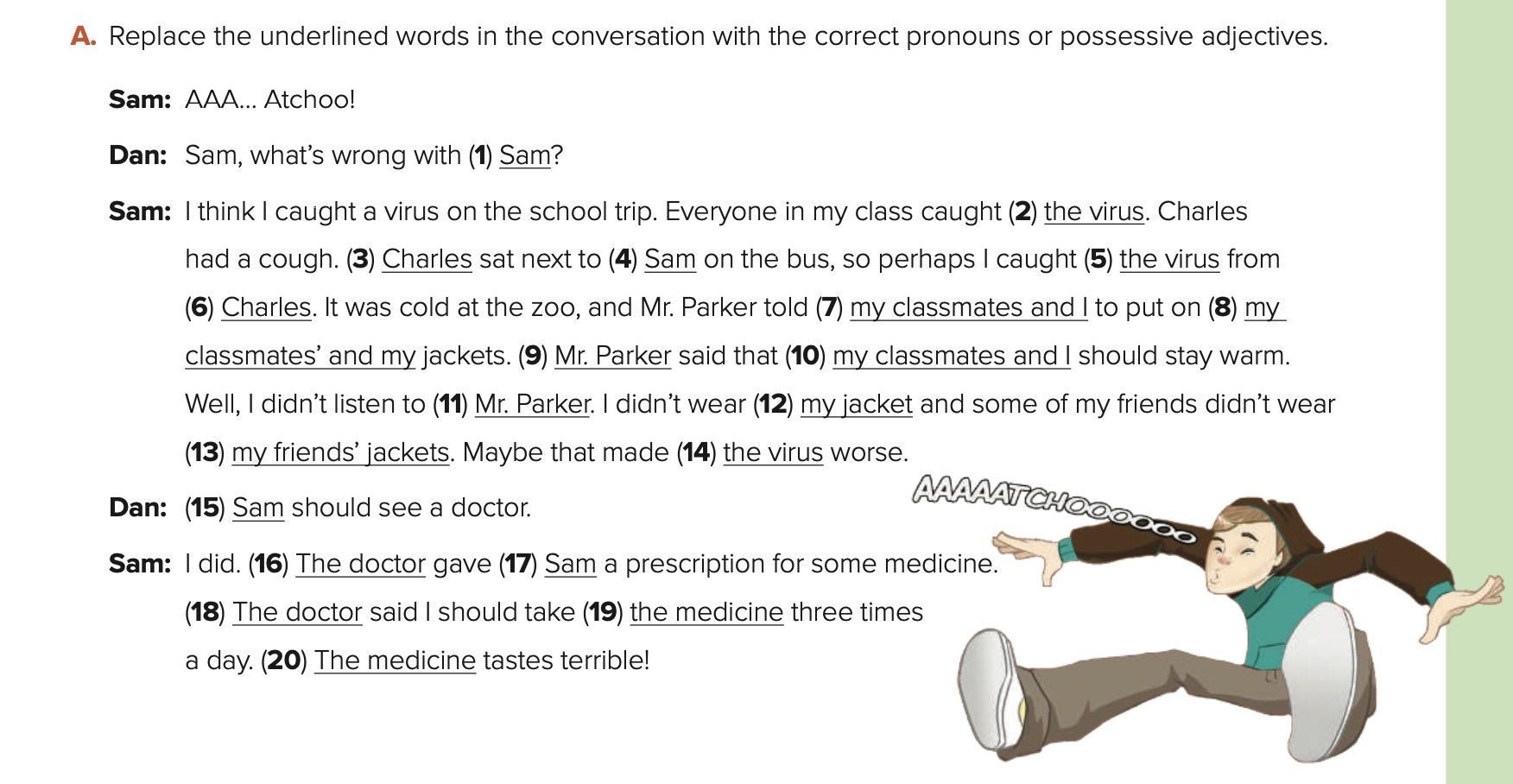 you
it
He
me
it
us
him
our
He
We
mine
him
theirs
it
You
me
He
it
He
it
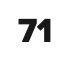 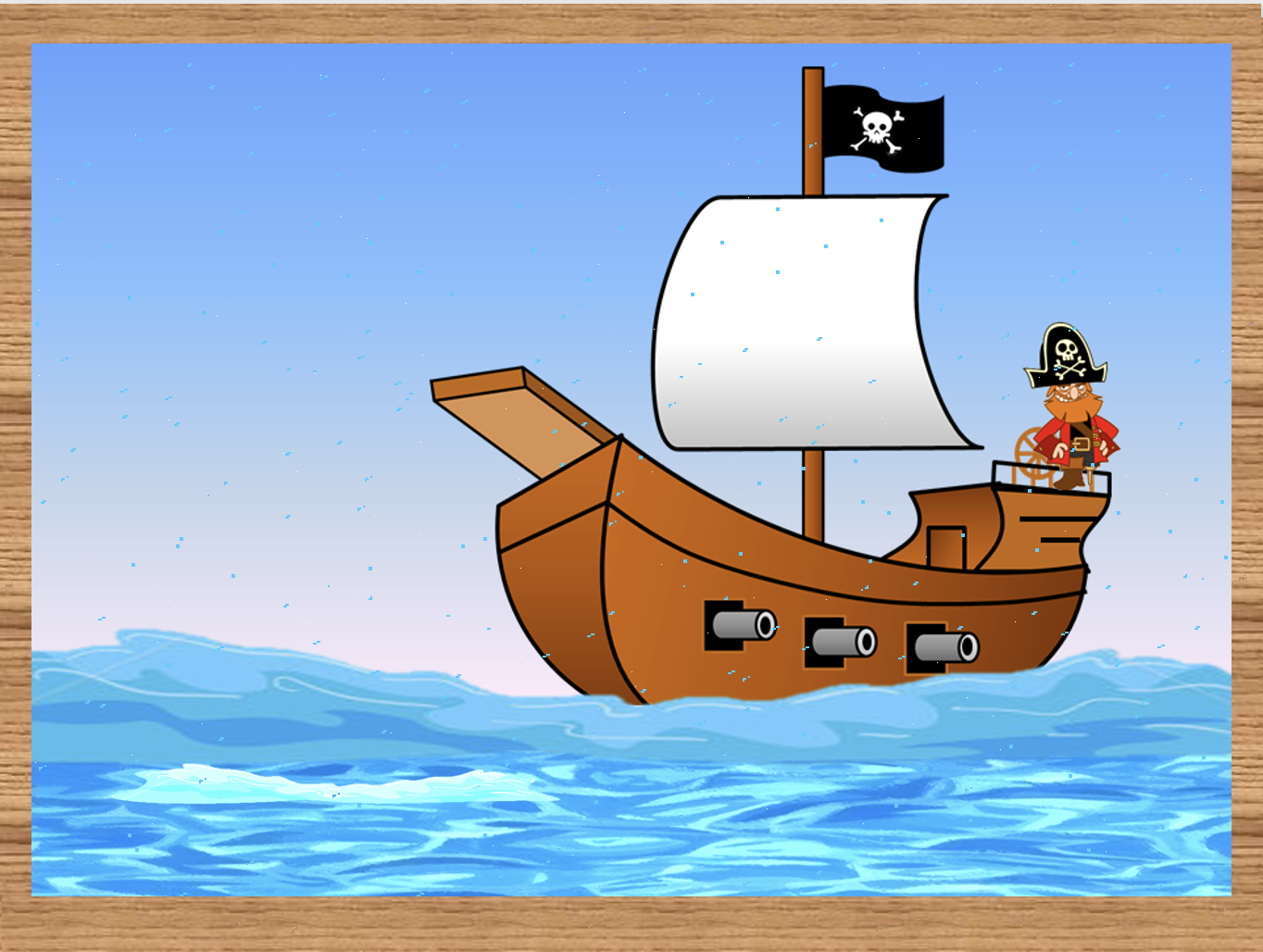 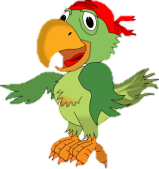 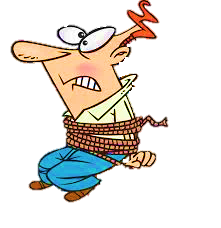 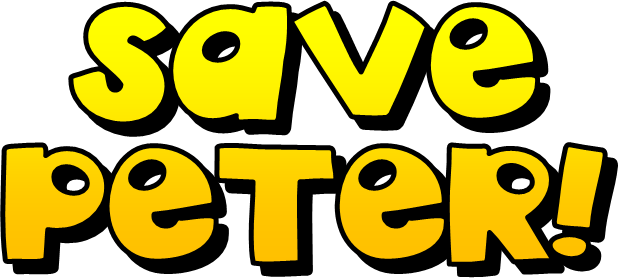 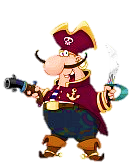 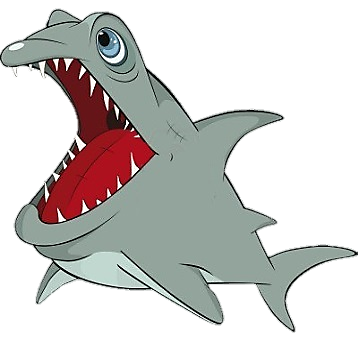 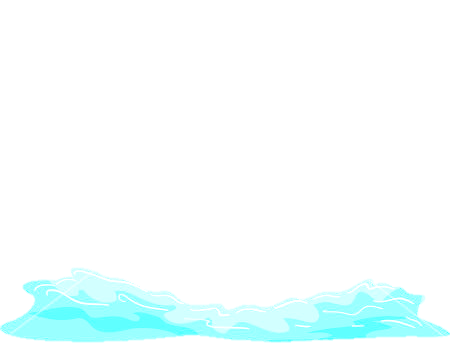 SUBJECT / OBJECT PRONOUNS
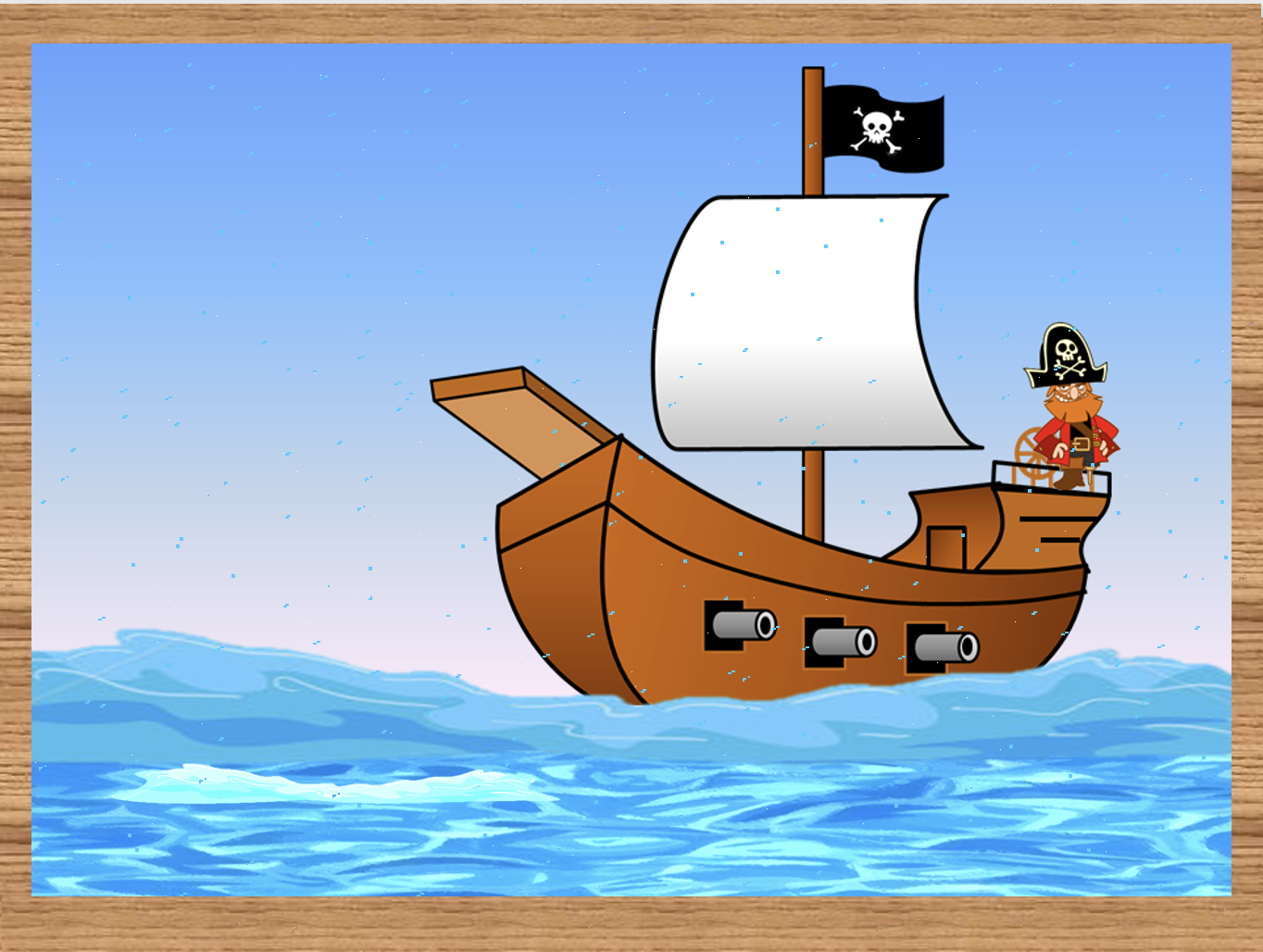 Click on the right option to save Peter
1/10
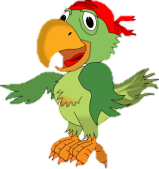 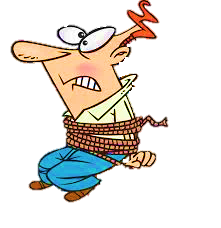 I
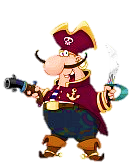 me
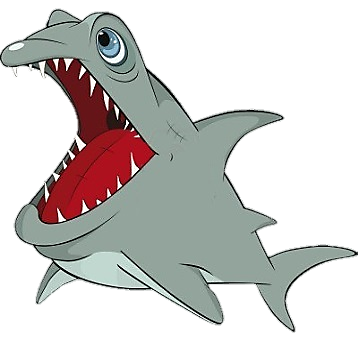 NEXT
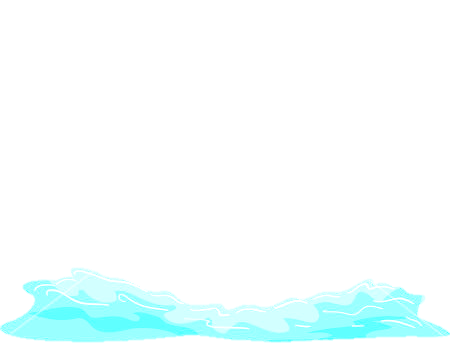 Peter and ____ were exploring an island.
I
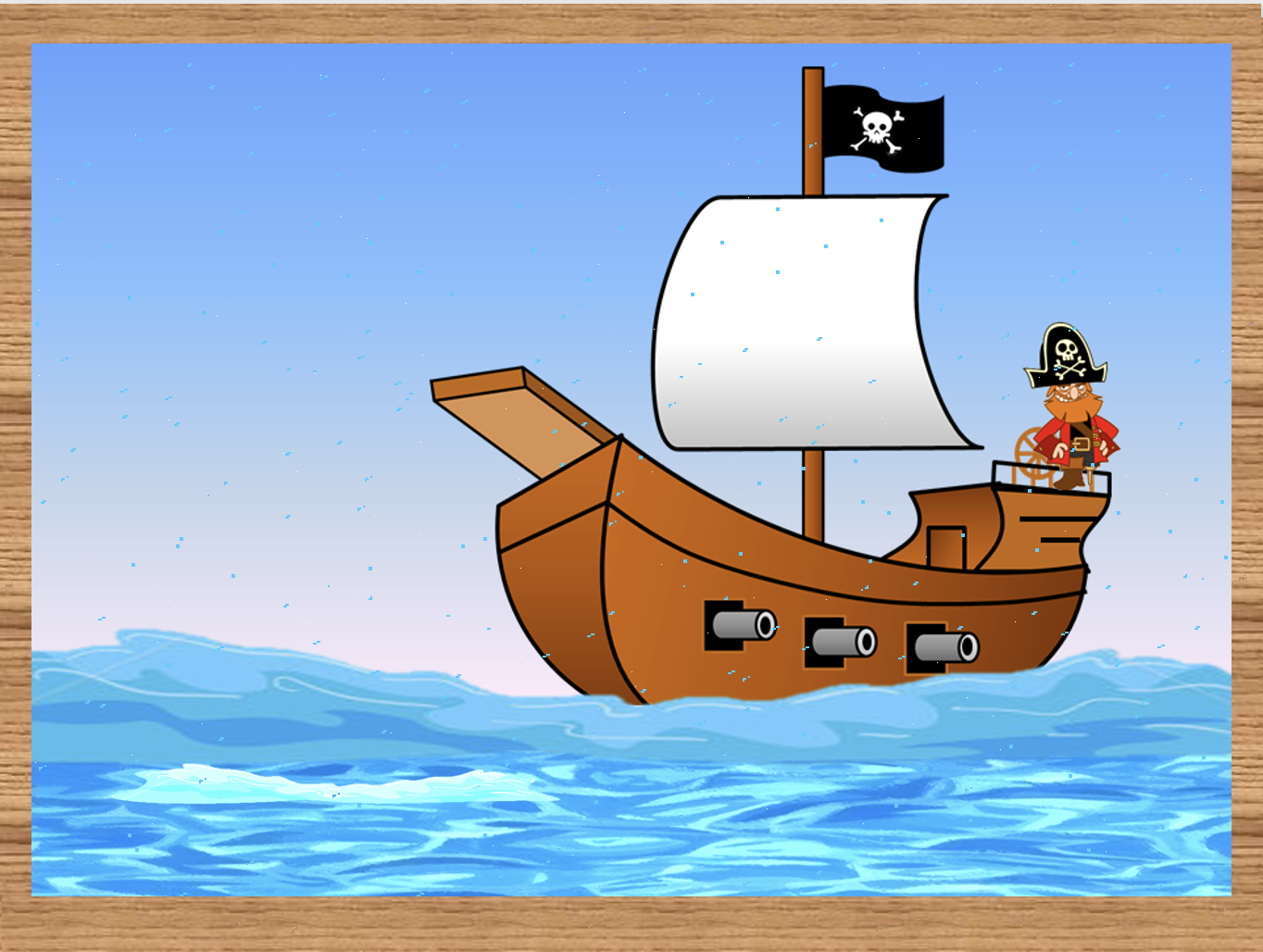 2/10
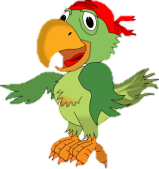 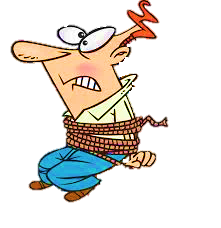 we
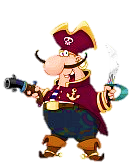 us
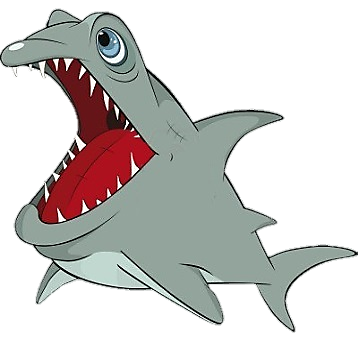 NEXT
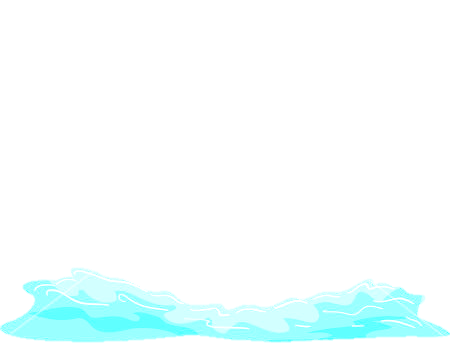 We
______ were birdwatching when a ship appeared in the distance.
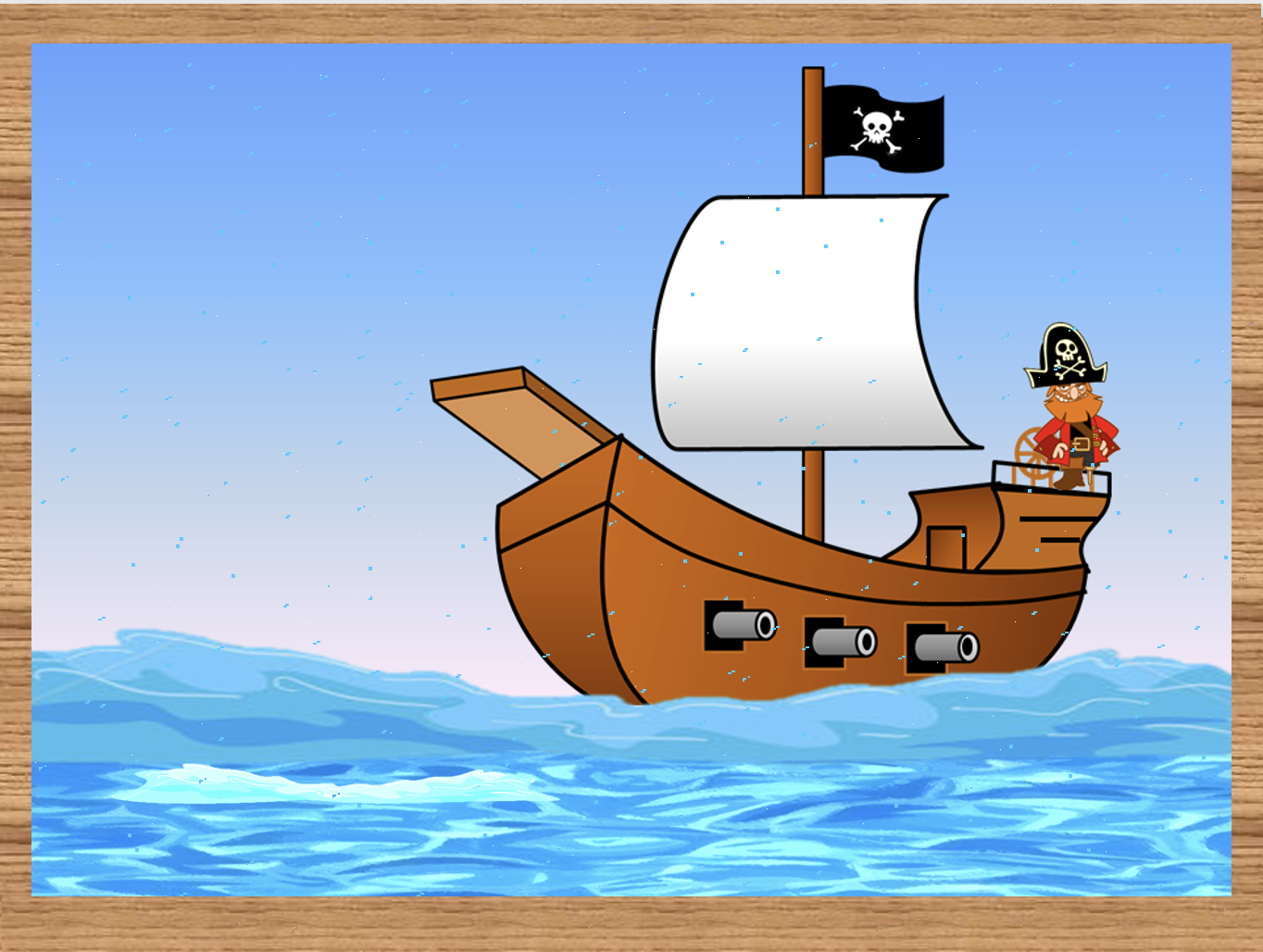 3/10
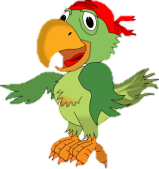 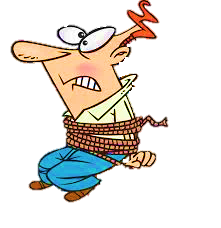 we
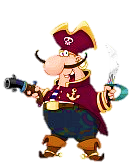 us
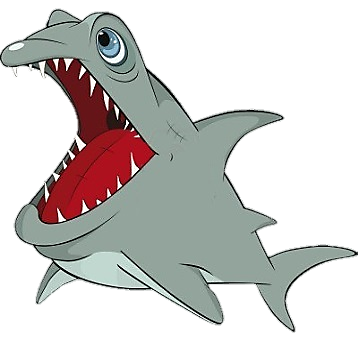 NEXT
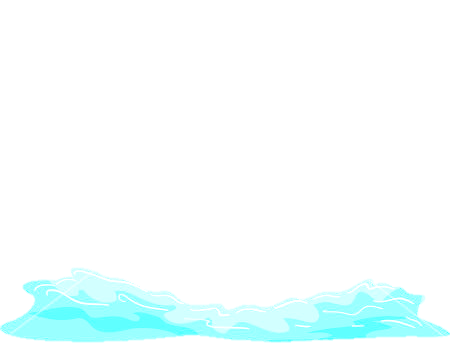 Some pirates came and chased _______.
us
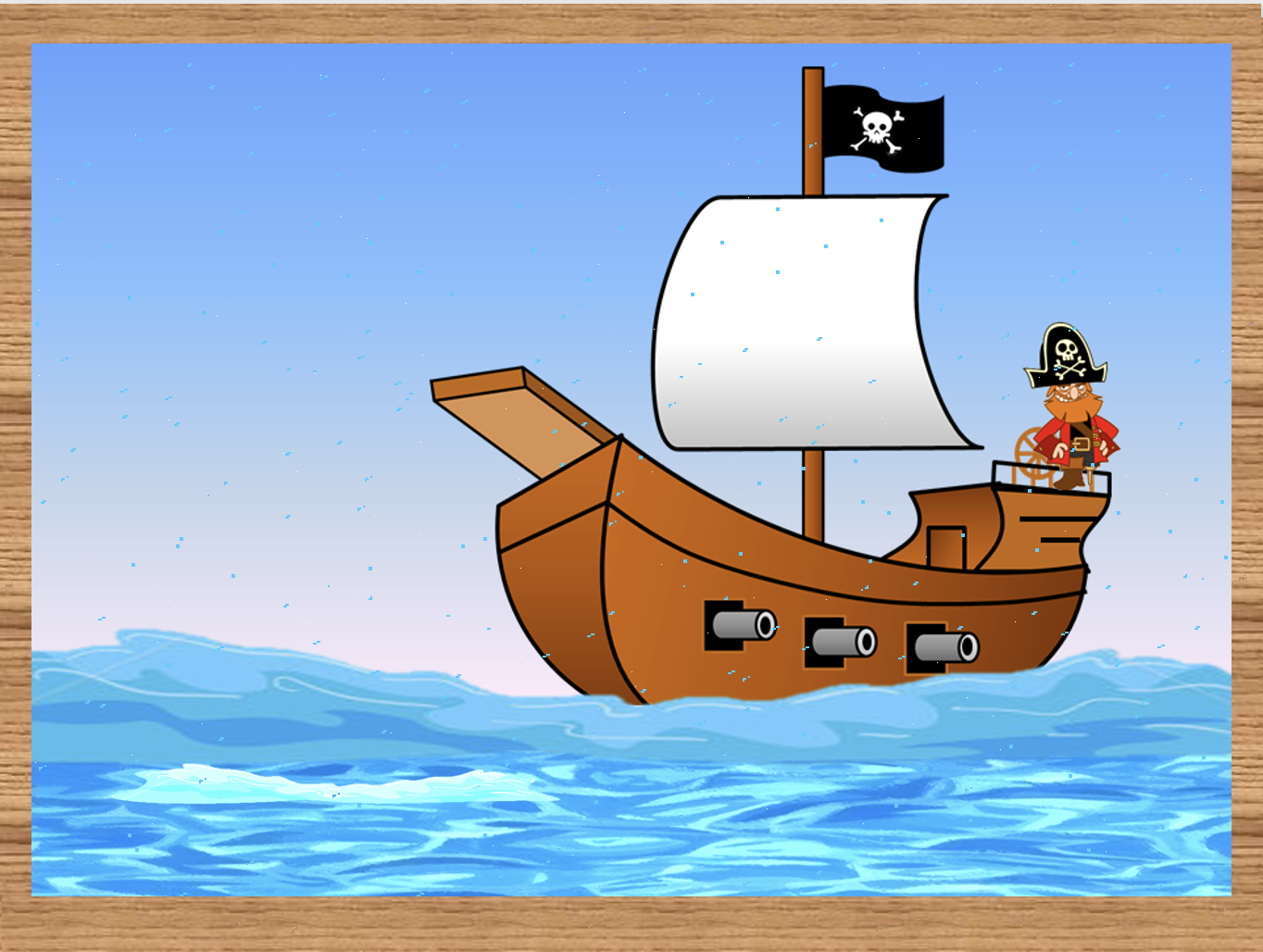 5/10
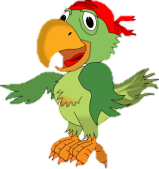 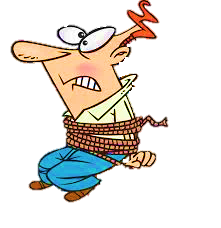 I
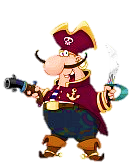 me
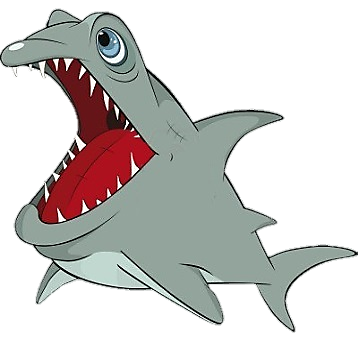 NEXT
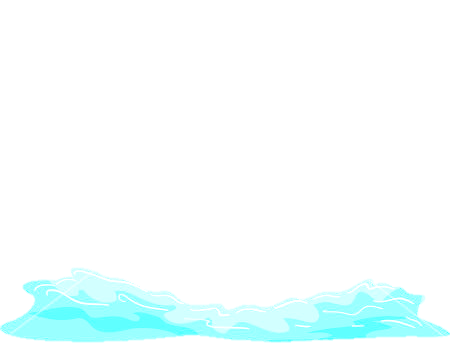 He told _____ that he was in danger.
me
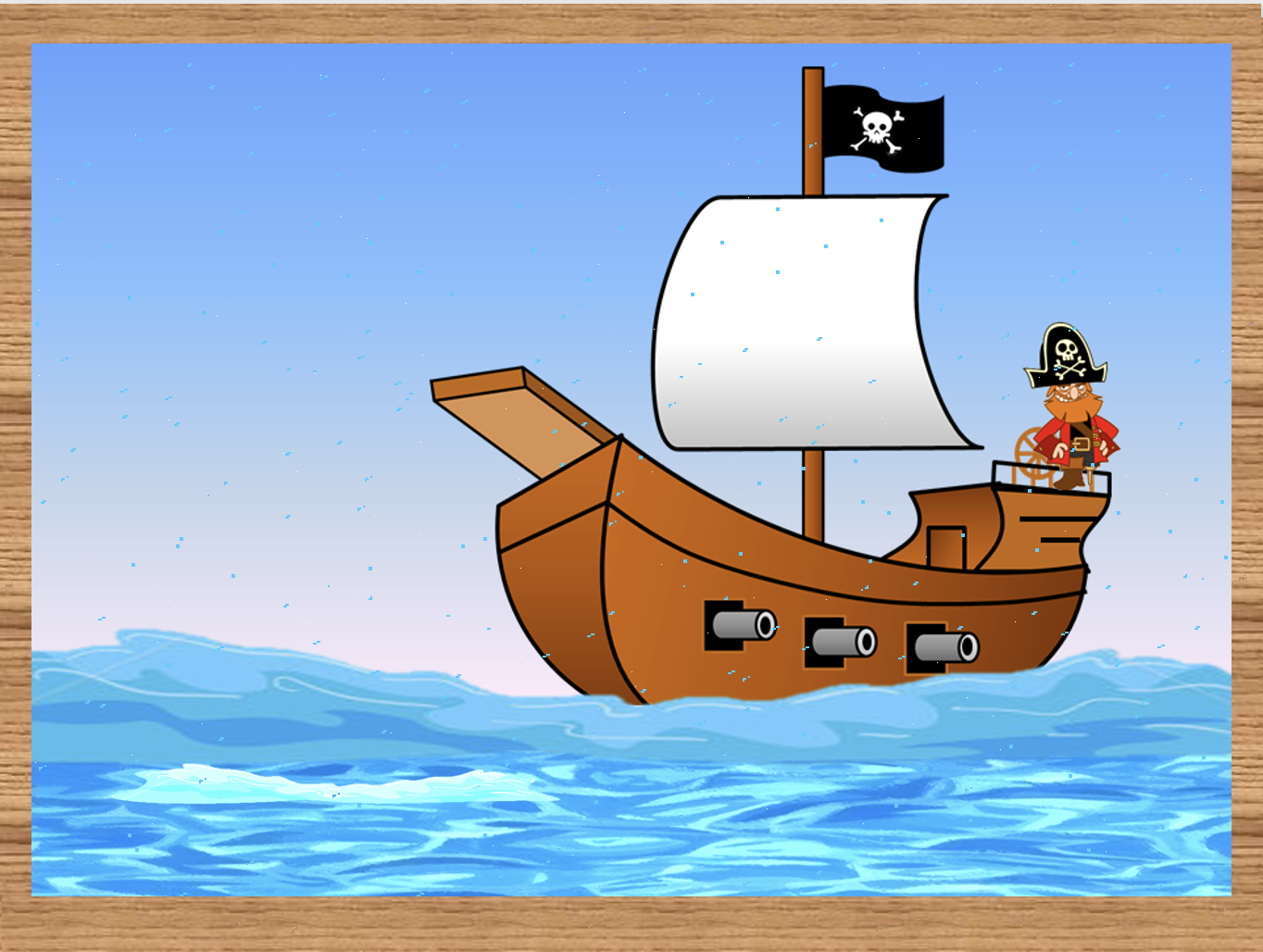 4/10
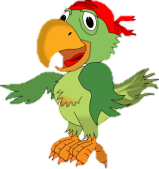 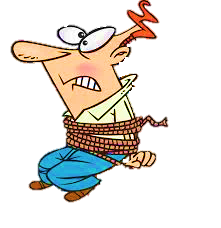 he
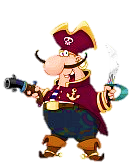 him
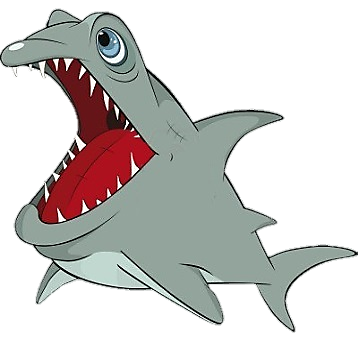 NEXT
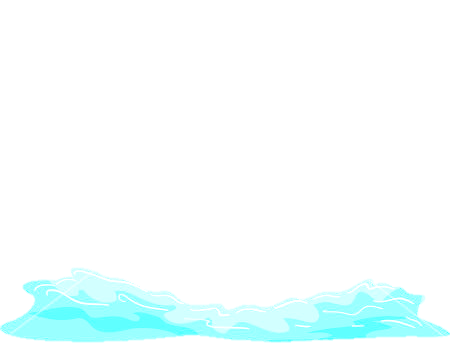 The pirates catched _______ at the beach.
him
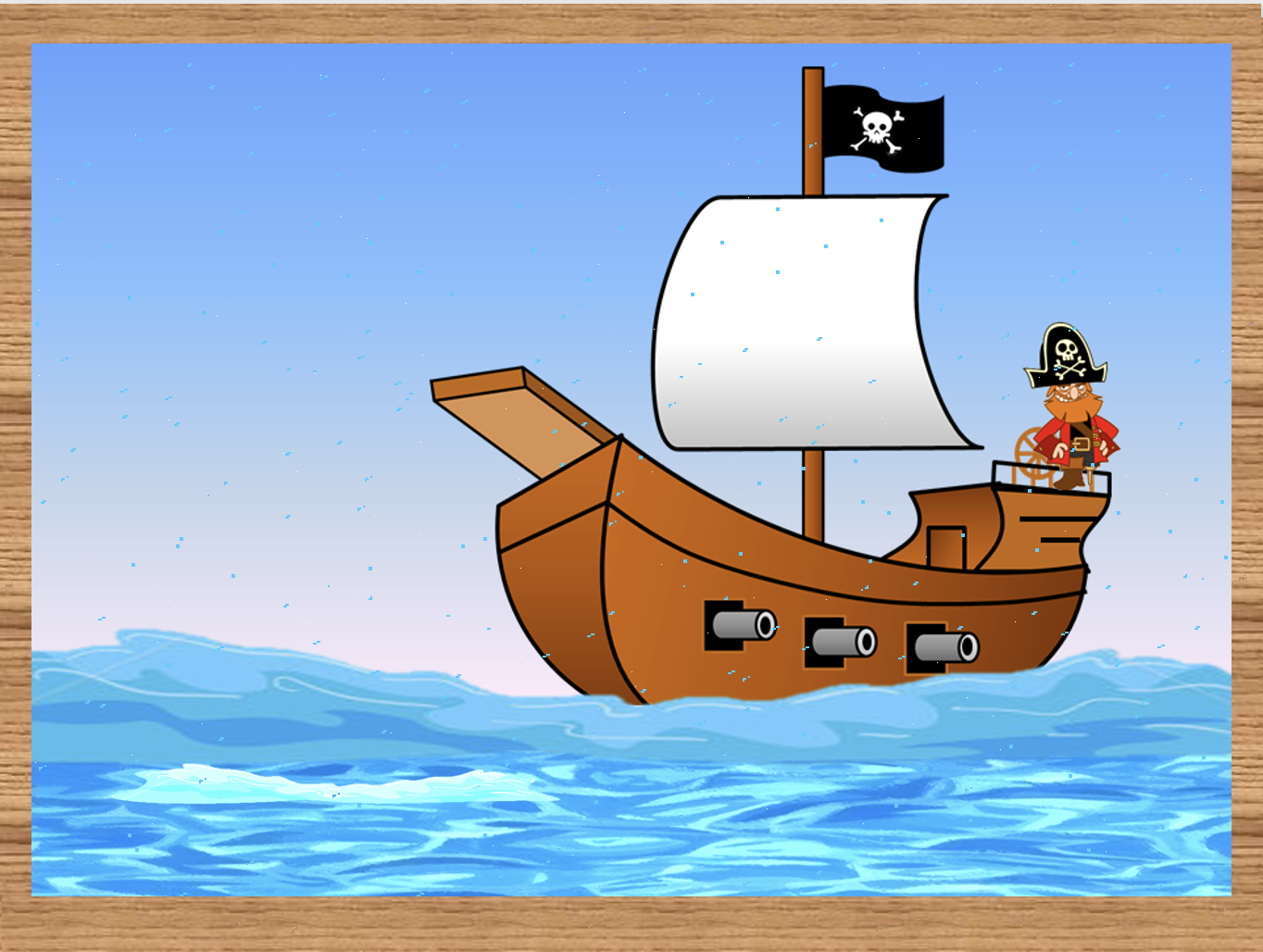 6/10
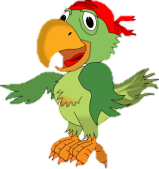 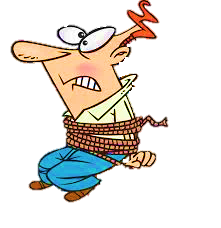 he
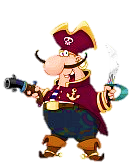 him
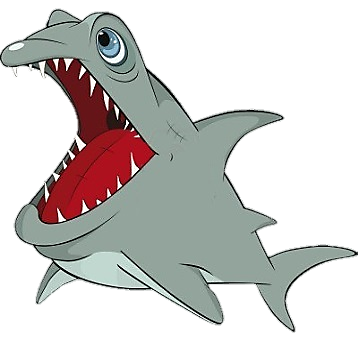 NEXT
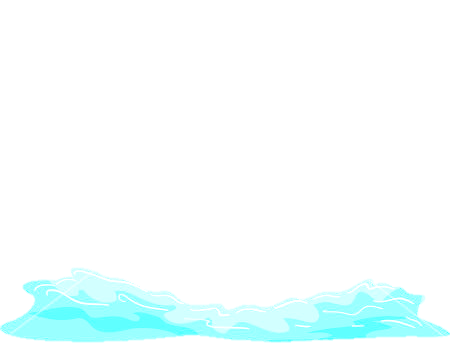 ______ was really frightened.
He
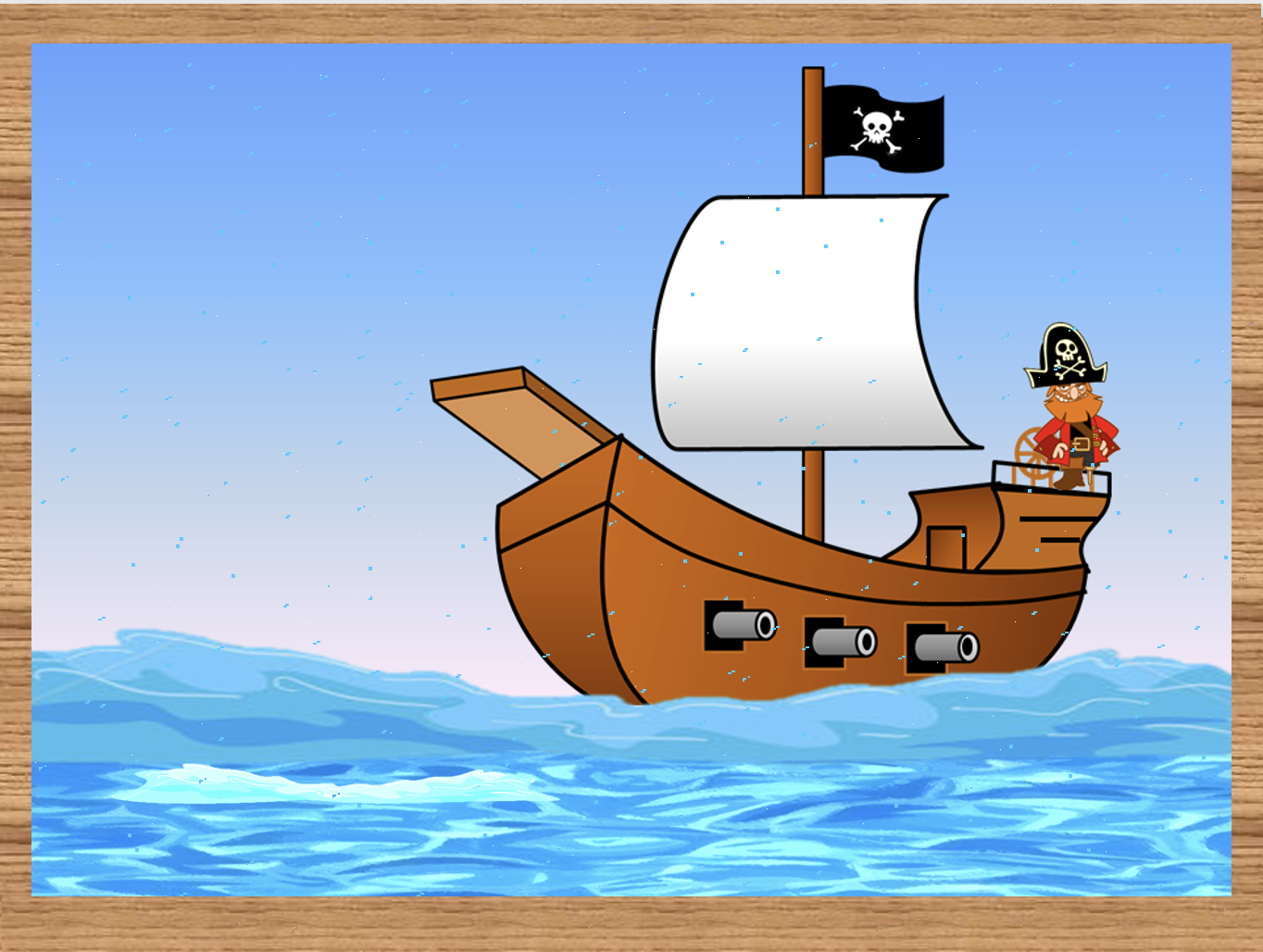 7/10
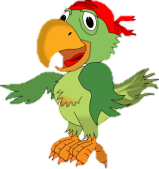 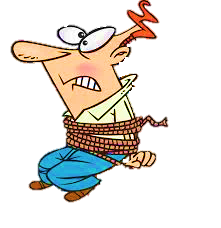 she
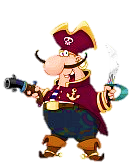 her
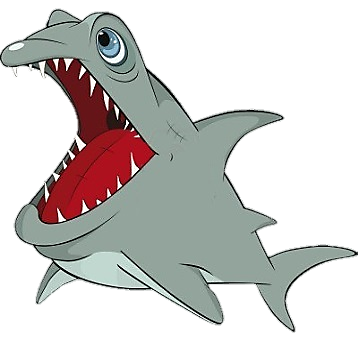 NEXT
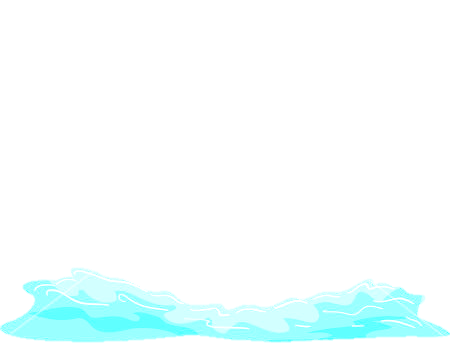 His wife was at home. 
I talked to ______ in the evening.
her
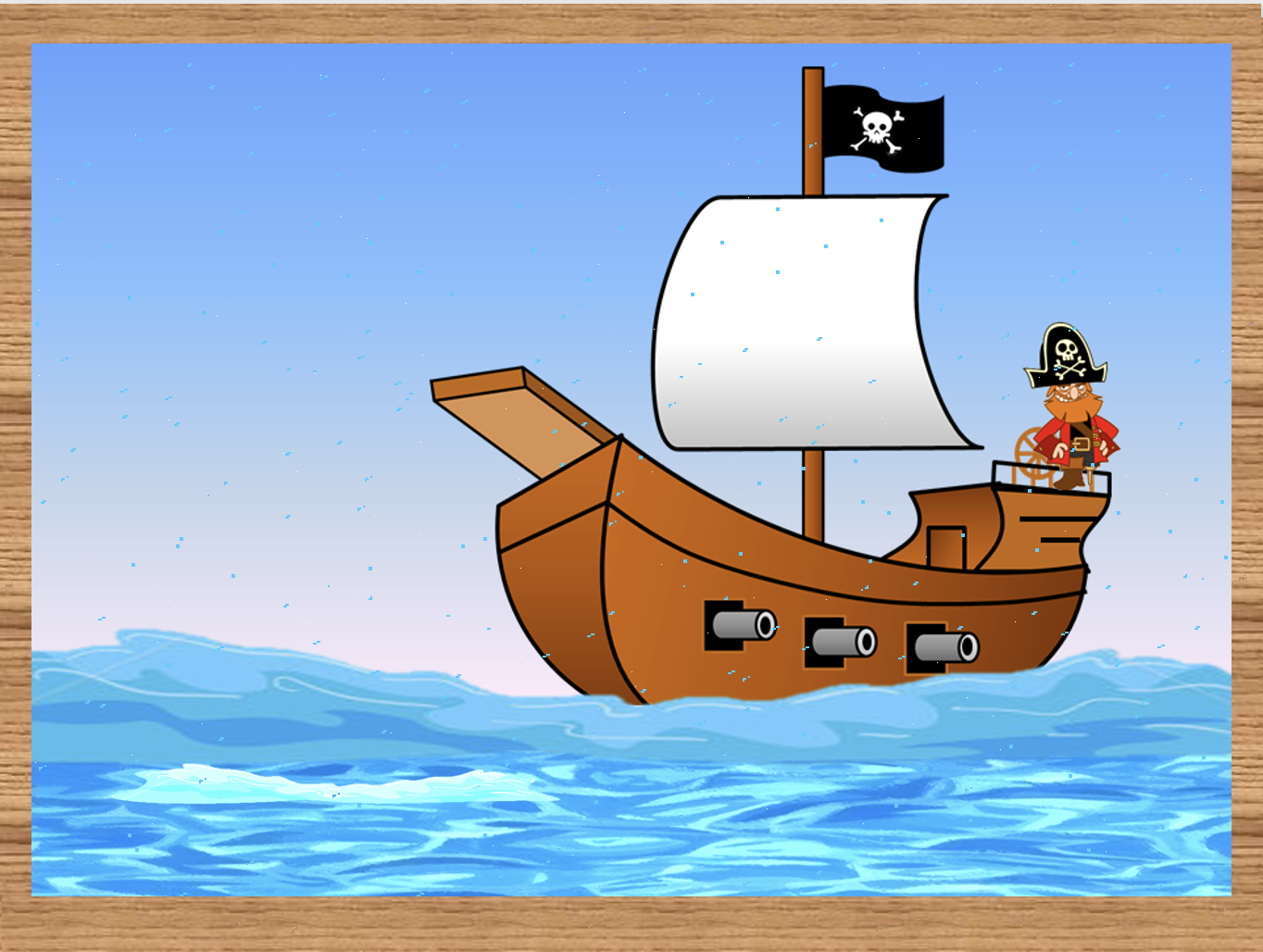 8/10
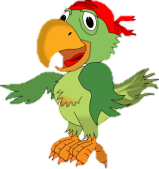 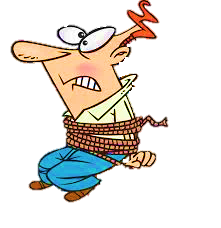 she
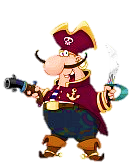 her
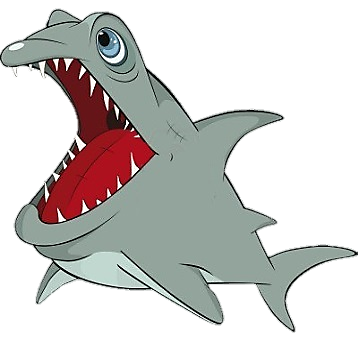 NEXT
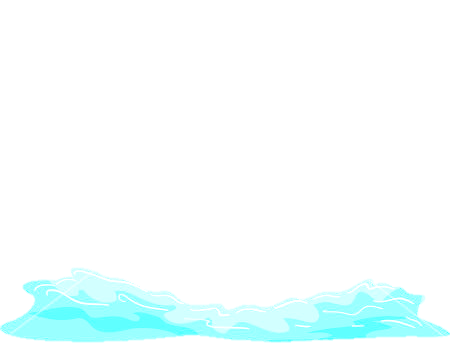 ______ was really surprised.
She
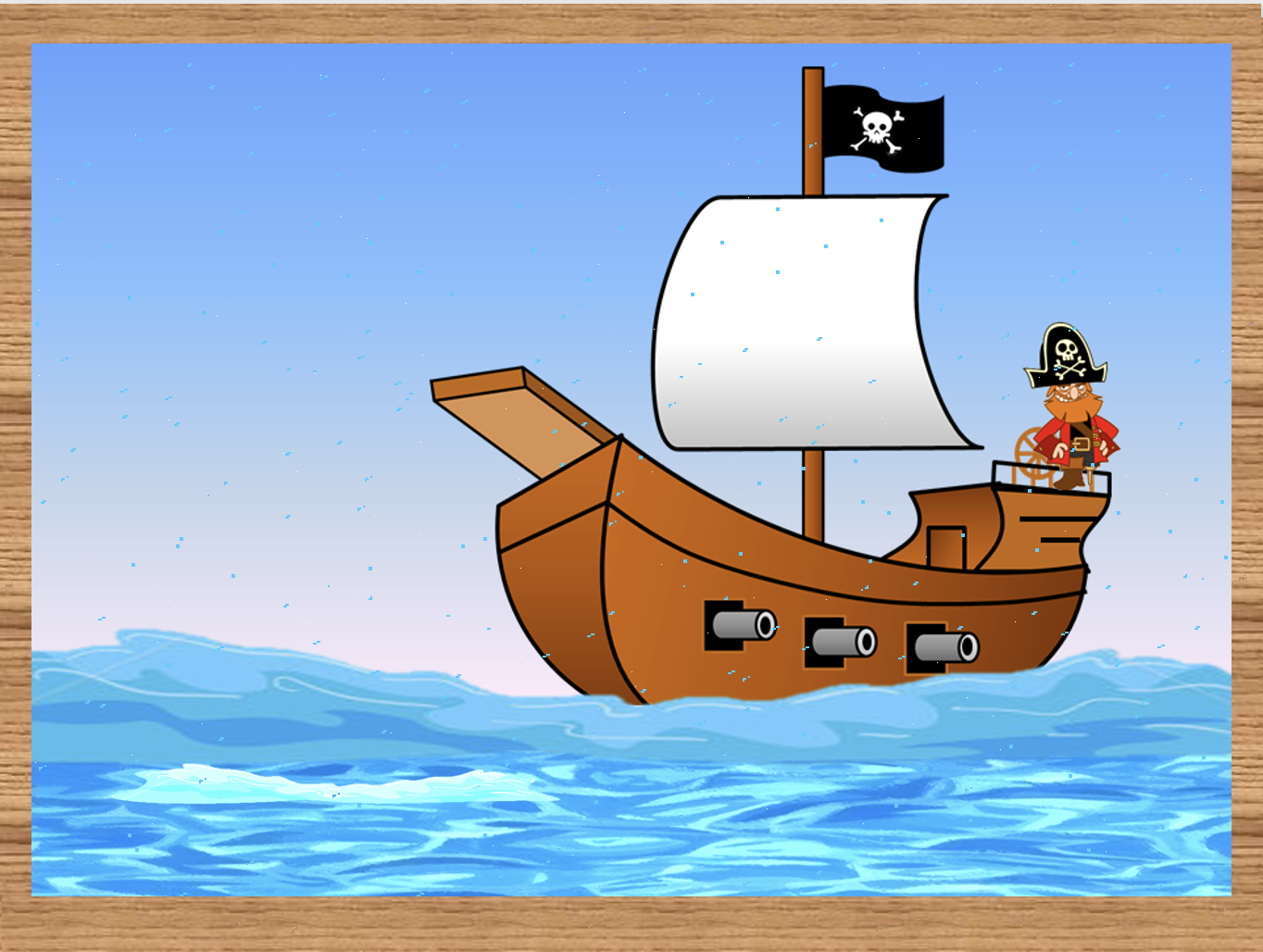 10/10
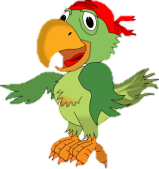 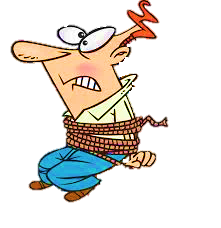 they
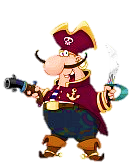 them
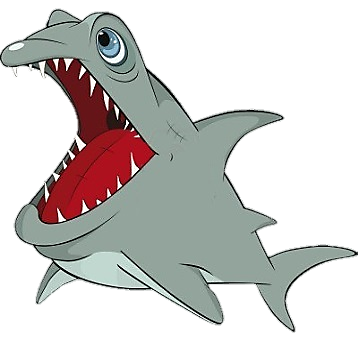 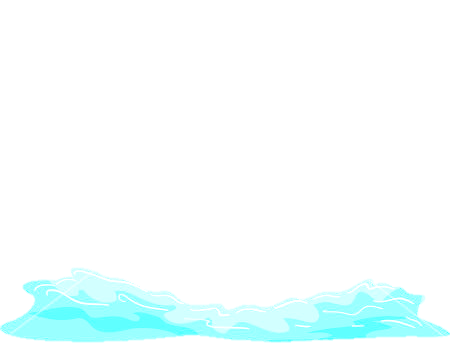 EXIT
They have two children. 
Peter was thinking of _______ .
them
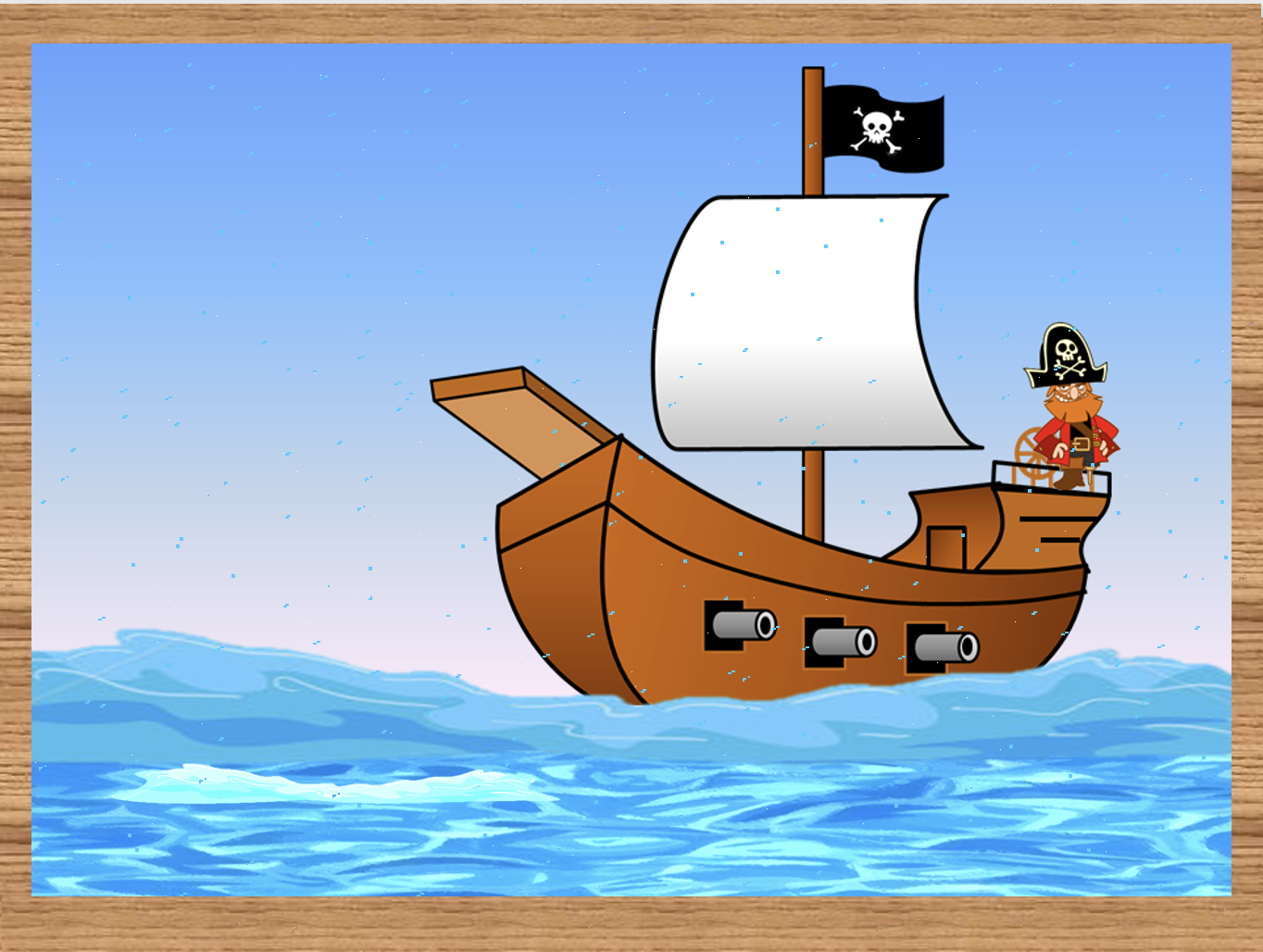 9/10
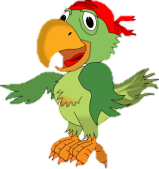 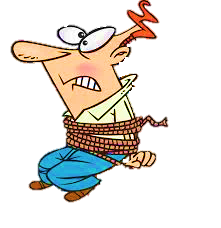 they
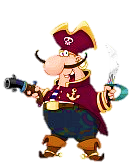 them
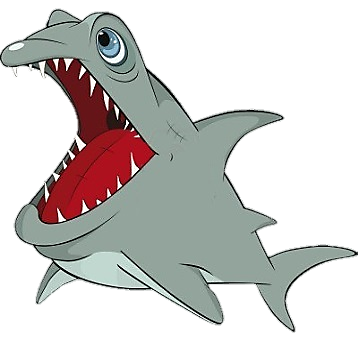 NEXT
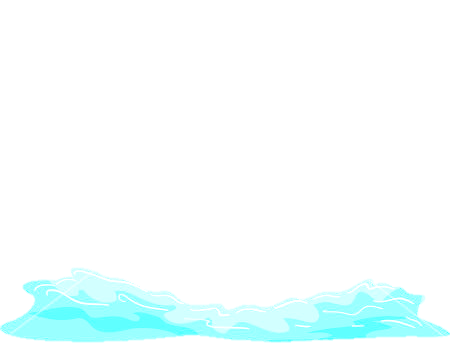 ______ live in a house on the coast.
They